Computational Physics(Lecture 8)
PHY4061
The similarity transformation preserves the eigenvalues of the original matrix, 
 the eigenvectors are the columns or rows of the orthogonal matrix used in the transformation. 
Householder method. 
Givens method. 
The most commonly used for tridiagonalizing 
achieved with a total of n − 2 consecutive transformations, each operating on a row and a column of the matrix.
The transformations can be cast into a recursion:
for k = 1, 2, . . . , n − 2, where Ok is an orthogonal matrix that works on the row elements with i = k + 2, . . . , n of the kth column and the column elements with j = k + 2, . . . , n of the kth row. The recursion begins with A(0) = A.
It is an O(N) algorithm.
Storage advantages.
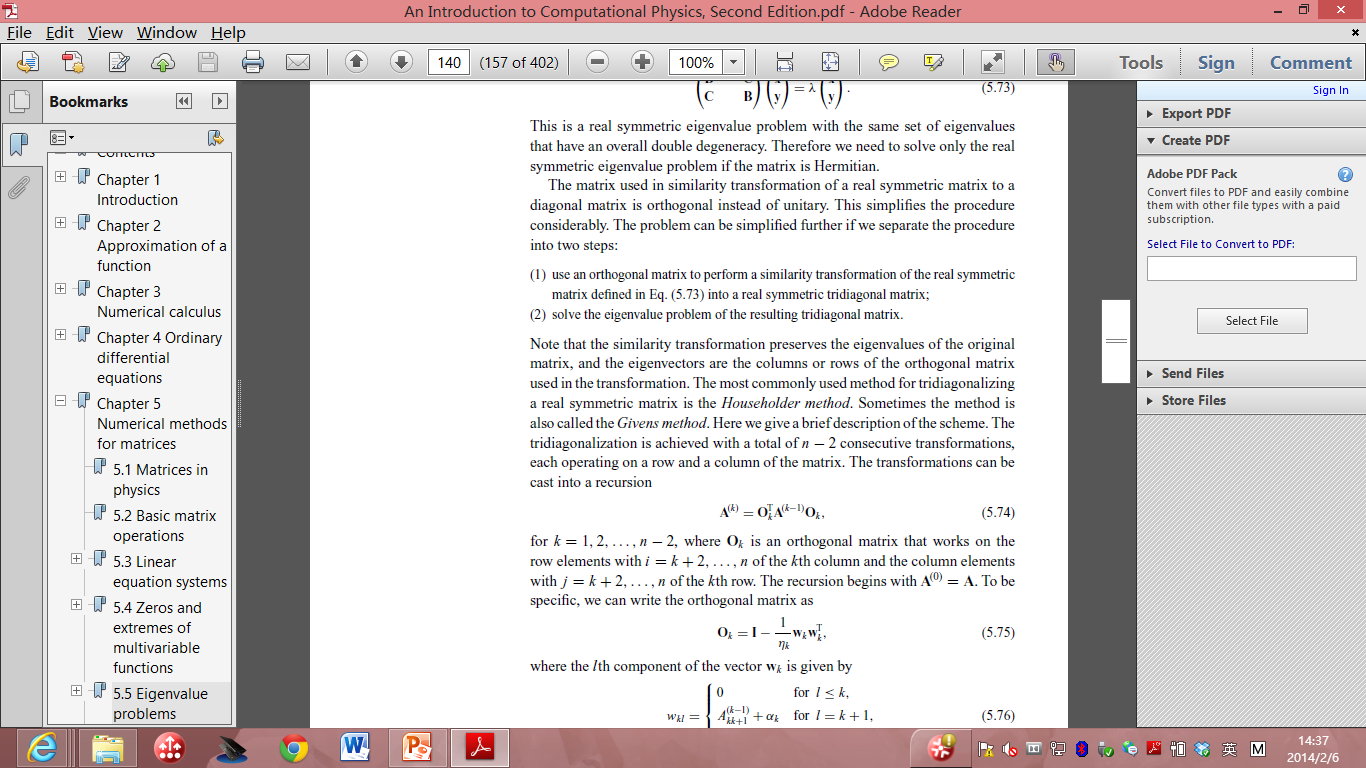 Here:

Where the ith component of the vector wk is given by


with
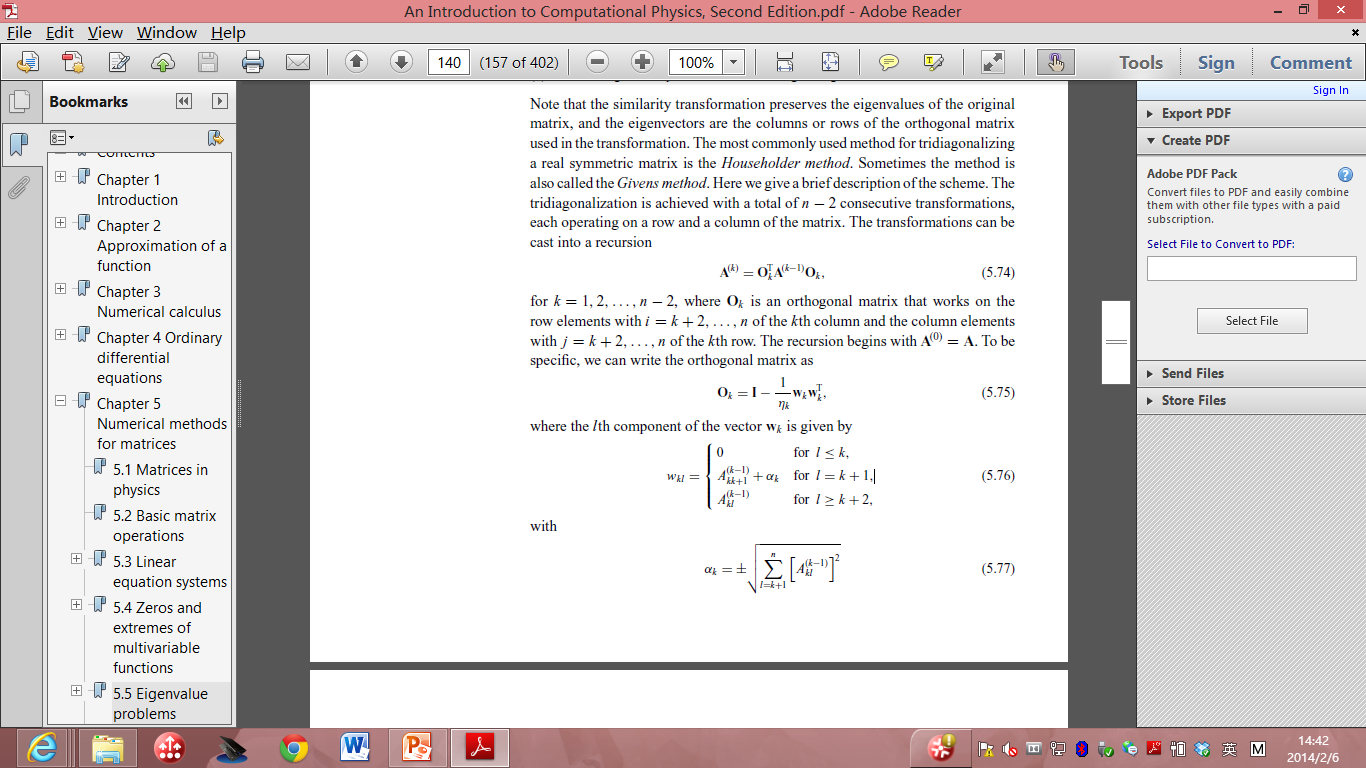 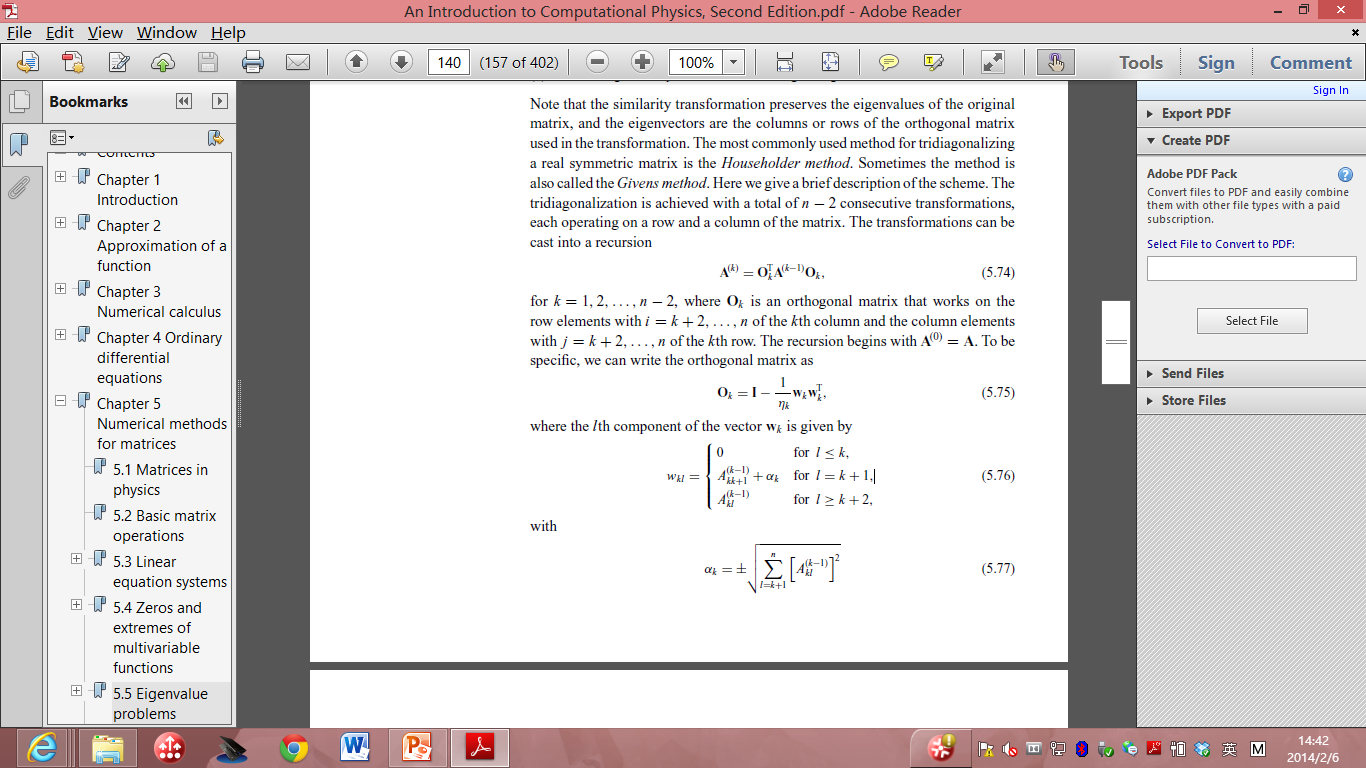 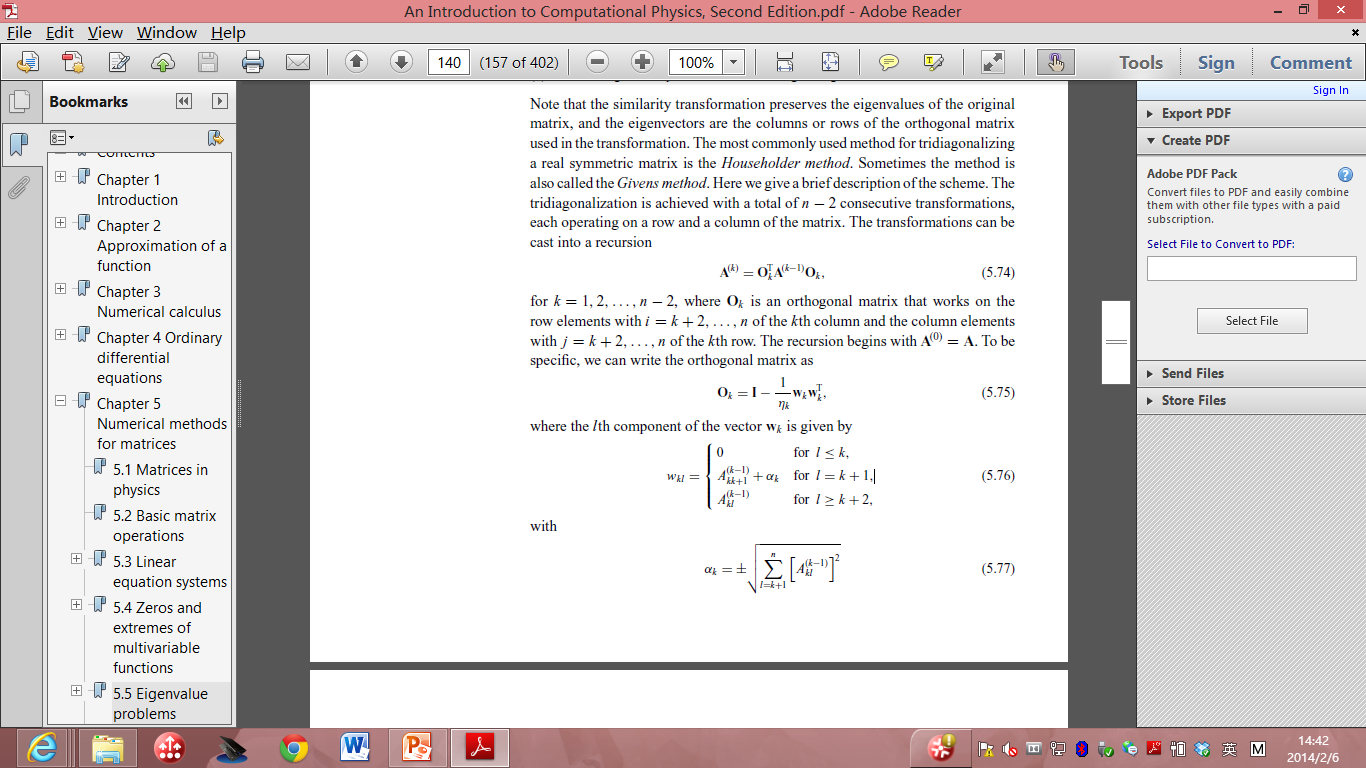 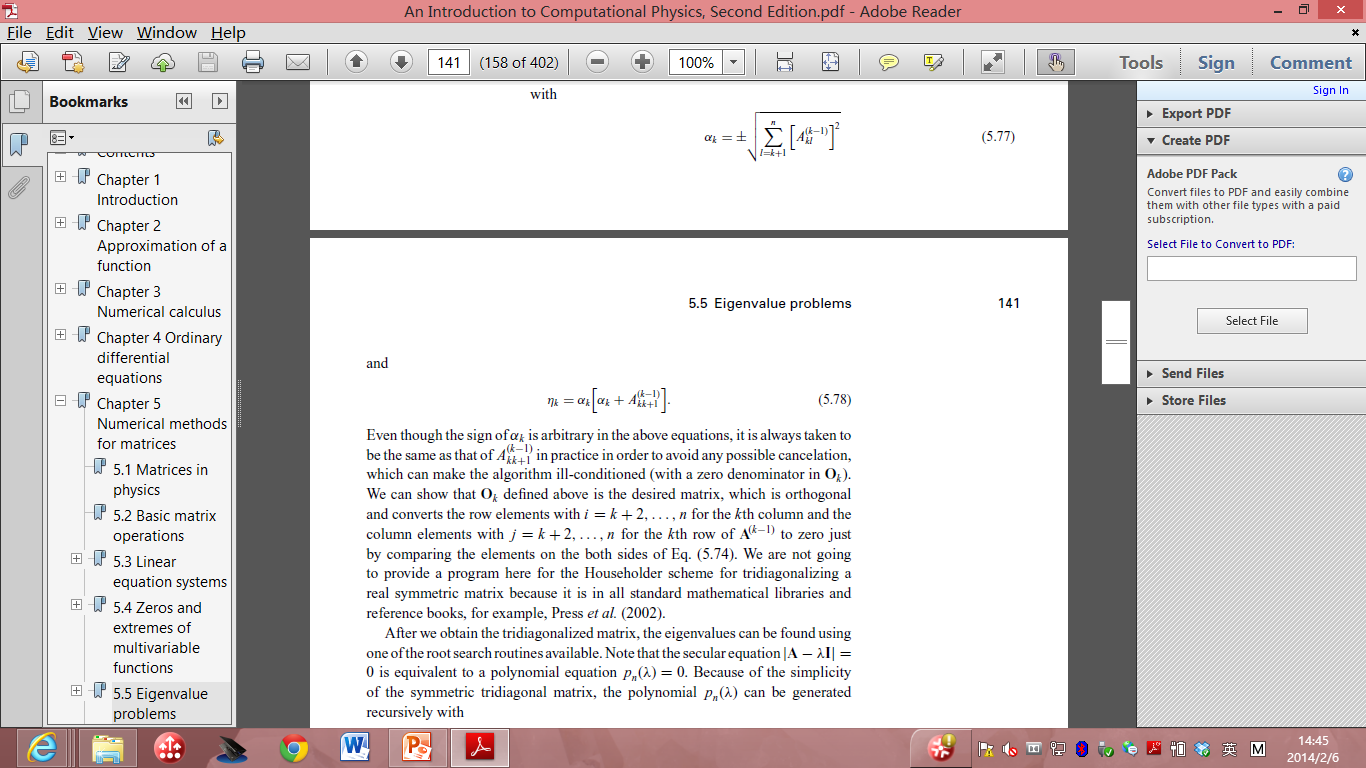 Provided in standard math libraries. So we don’t have to reinvent the wheel here. Just take the code from most standard math libraries. 
After we obtain the tridiagonalized matrix, the eigenvalues can be found using one of the root search routines available. 
Note that the secular equation |A − λI| = 0 is equivalent to a polynomial equation pn(λ) = 0. 
Because of the simplicity of the symmetric tridiagonal matrix, the polynomial pn(λ) can be generated recursively with:
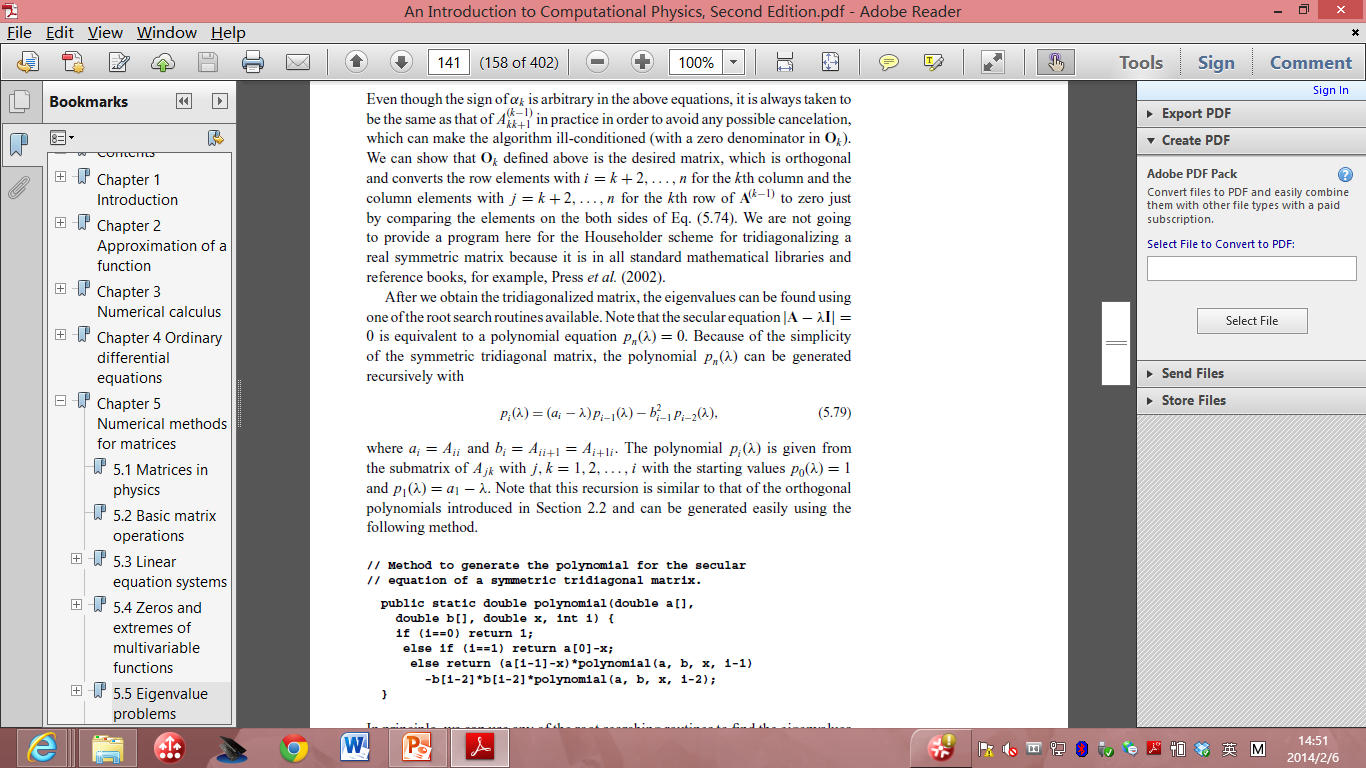 Where ai = Aii and bi = Aii+1=Ai+1i. 
The polynomial         is given from the submatrix of Ajk with j, k = 1,2…,i with the starting value p0(λ) =1 
And p1(λ)=a1 - λ.
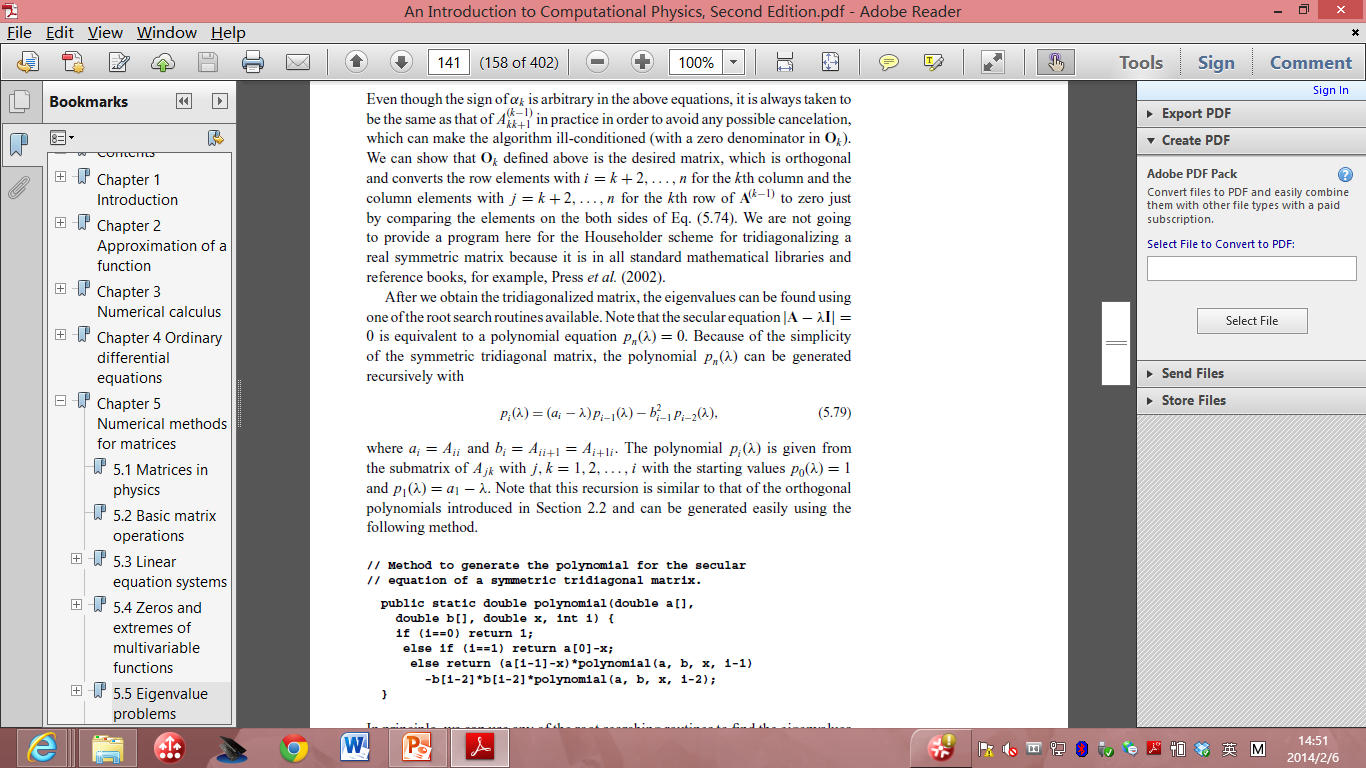 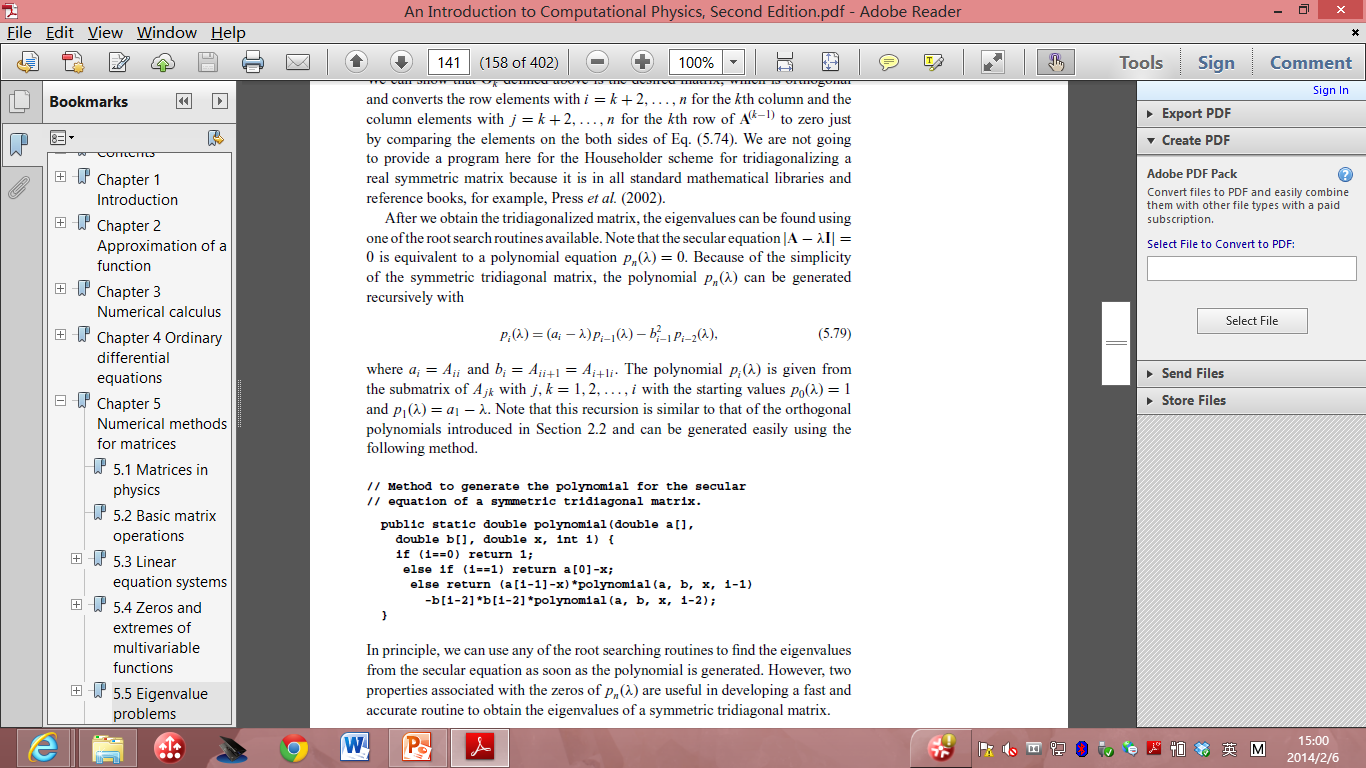 In principle, we can use any of the root searching routines to find the eigenvalues from the secular equation 
as soon as the polynomial is generated. 
However, two properties associated with the zeros of pn(λ) are useful in developing a fast and accurate routine to obtain the eigenvalues of a symmetric tridiagonal matrix.
Will not be covered in this lecture. If interested, you can read T. Pang book.
The Faddeev--Leverrier method
A very interesting method developed for matrix inversion and eigenvalue problem.
The scheme was first discovered by Leverrier in the middle of the nineteenth century 
 modified by Faddeev (Faddeev and Faddeeva, 1963).
The characteristic polynomial of the matrix is given by

where cn = −1n. 
we can introduce a set of supplementary matrices Sk with
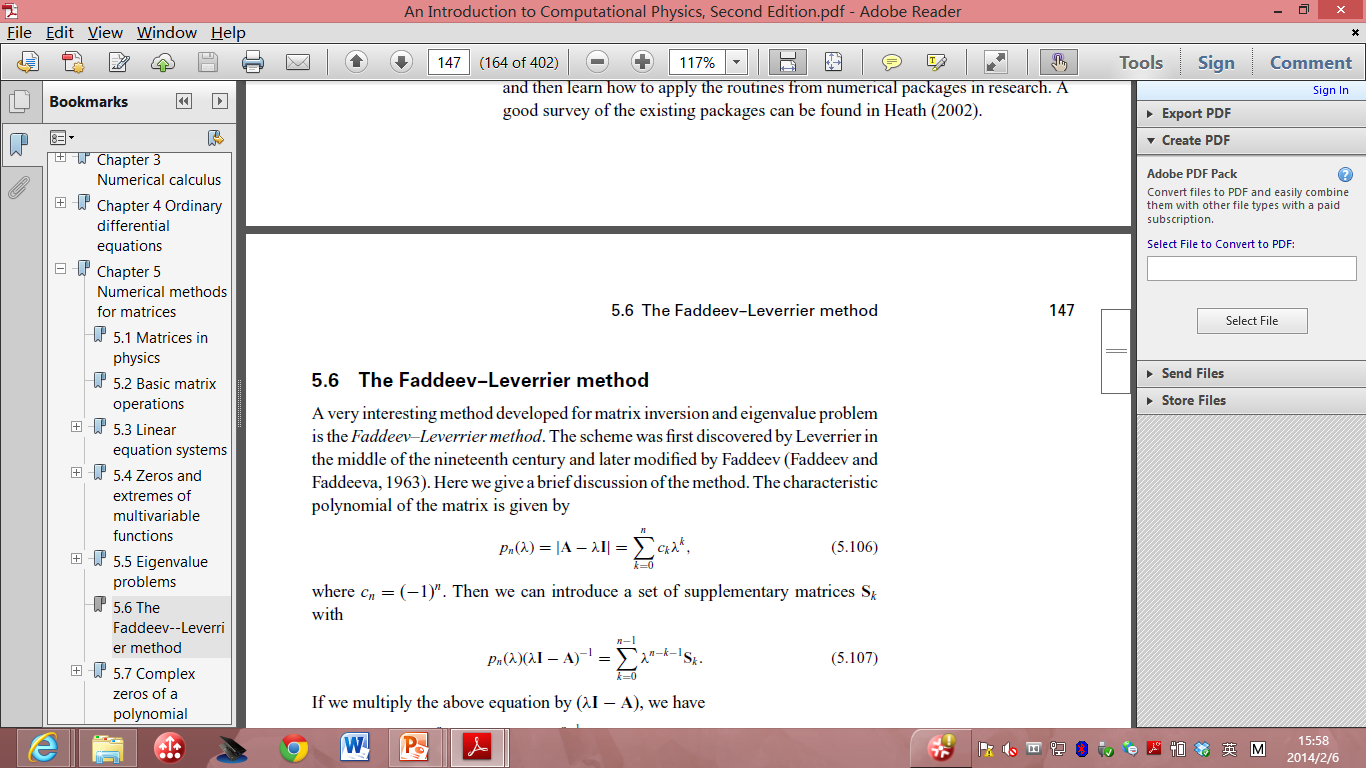 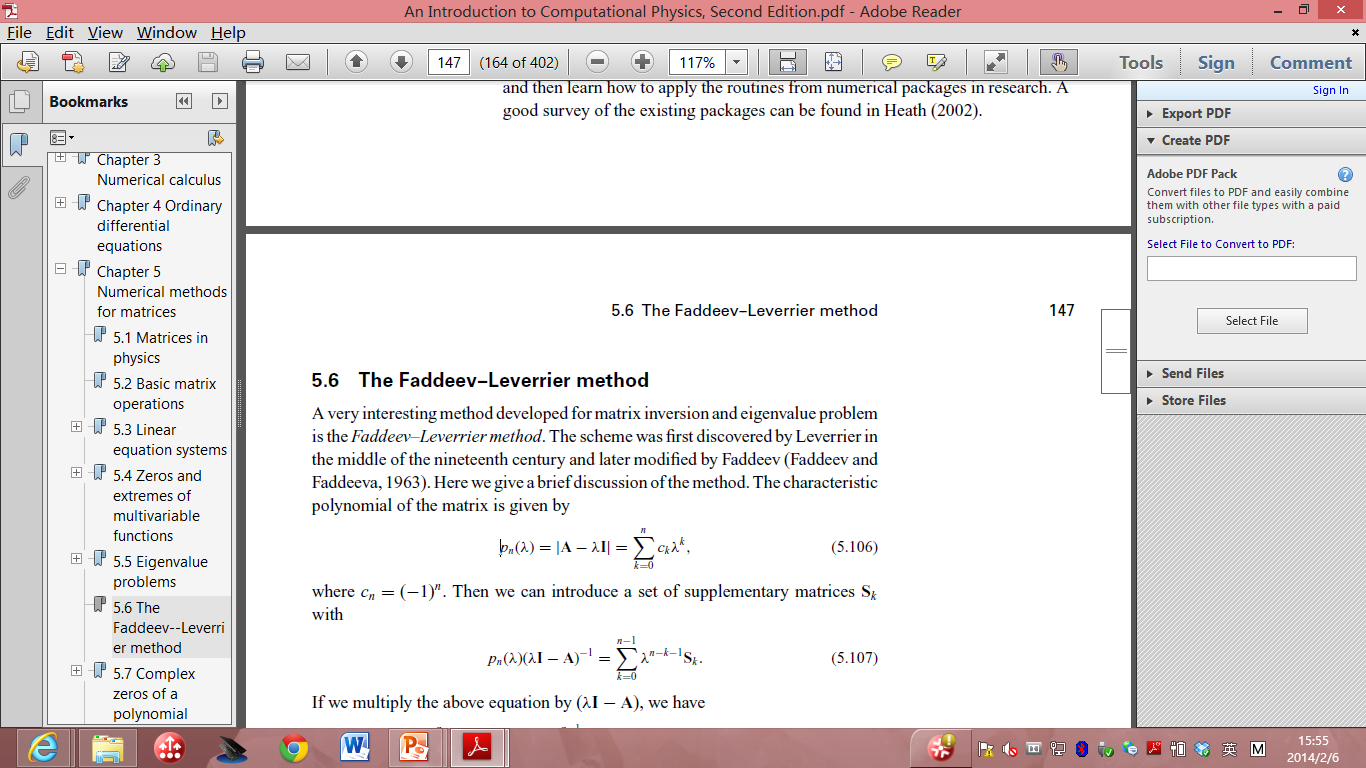 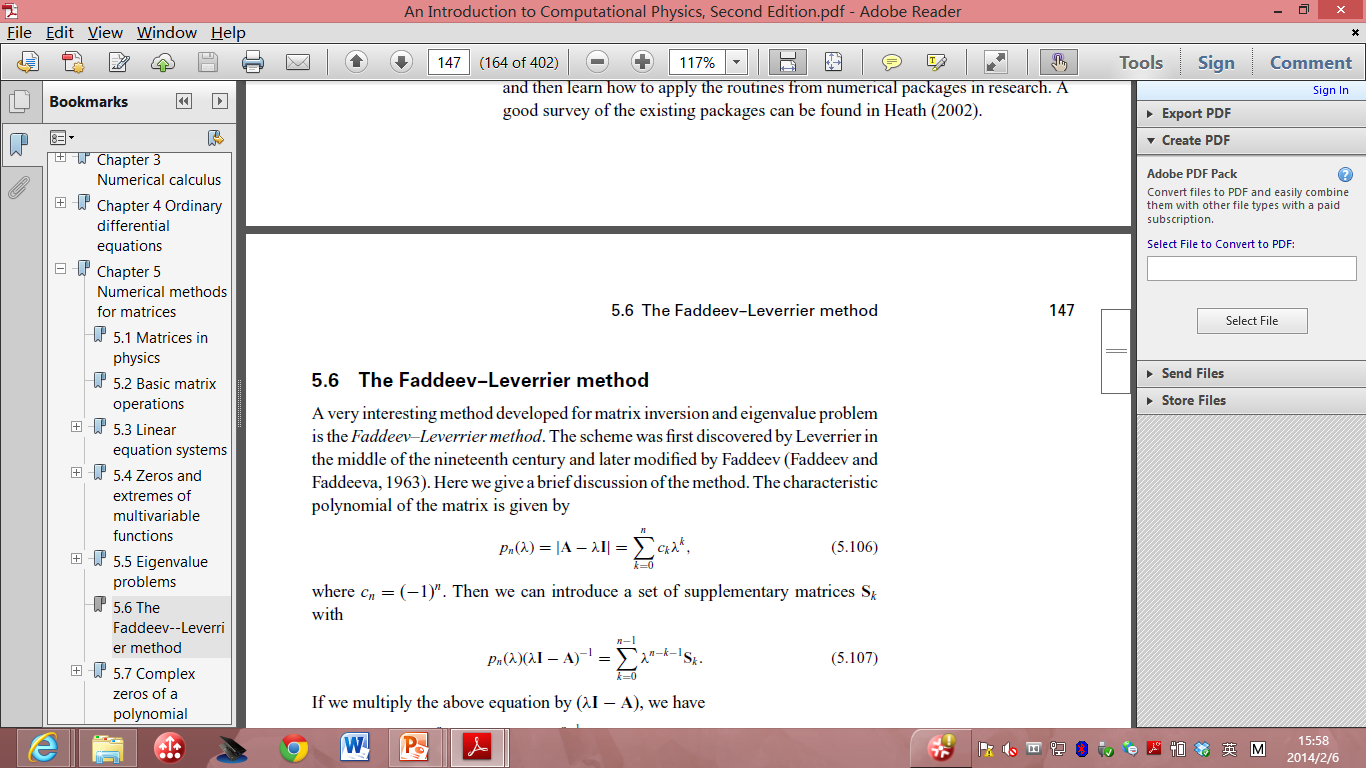 If we multiply the above equation by (λ I – A), we have:

Comparing the coefficients from the same order of λ l for l = 0, 1,…n on the both sides of the equation, we obtain the recursion:


For k = 1, 2, …, n. The recursion is started with S0 = I is ended at c0.
With λ = 0, we can show that
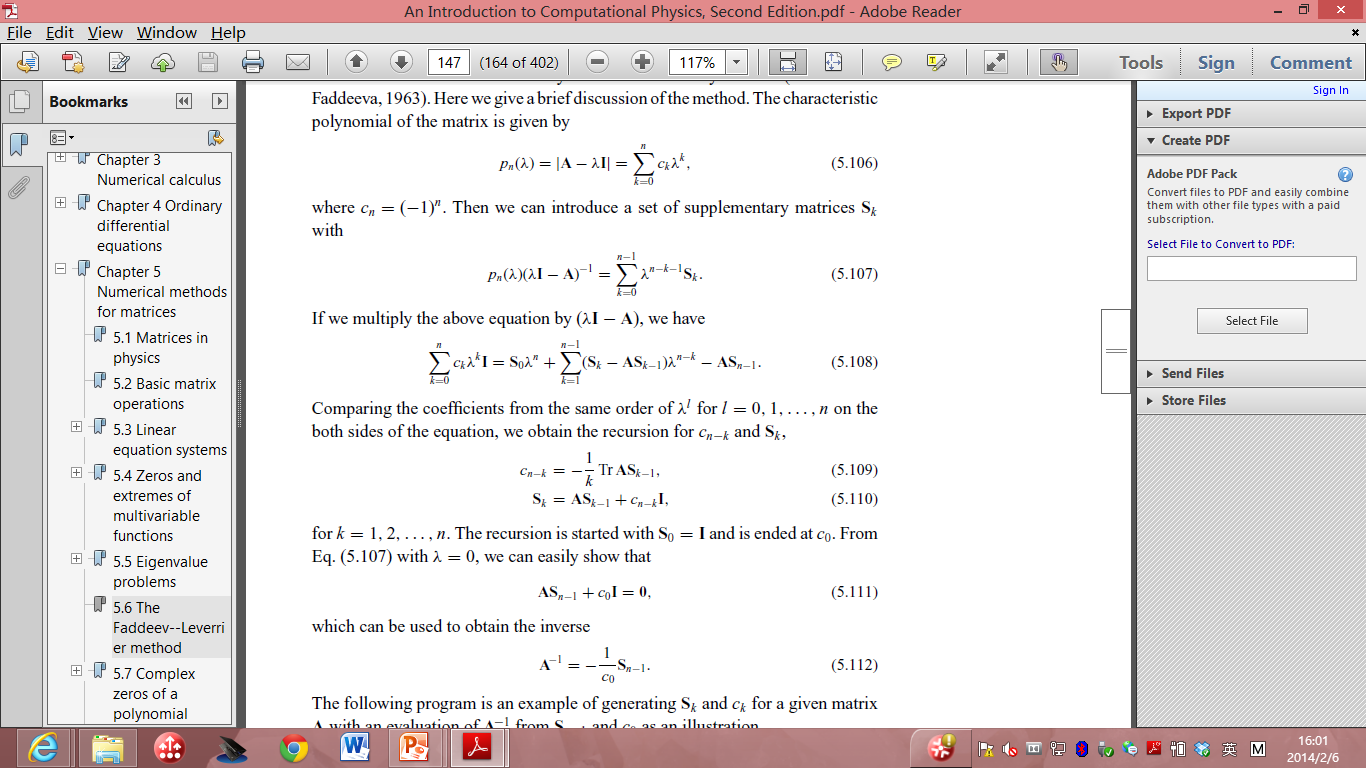 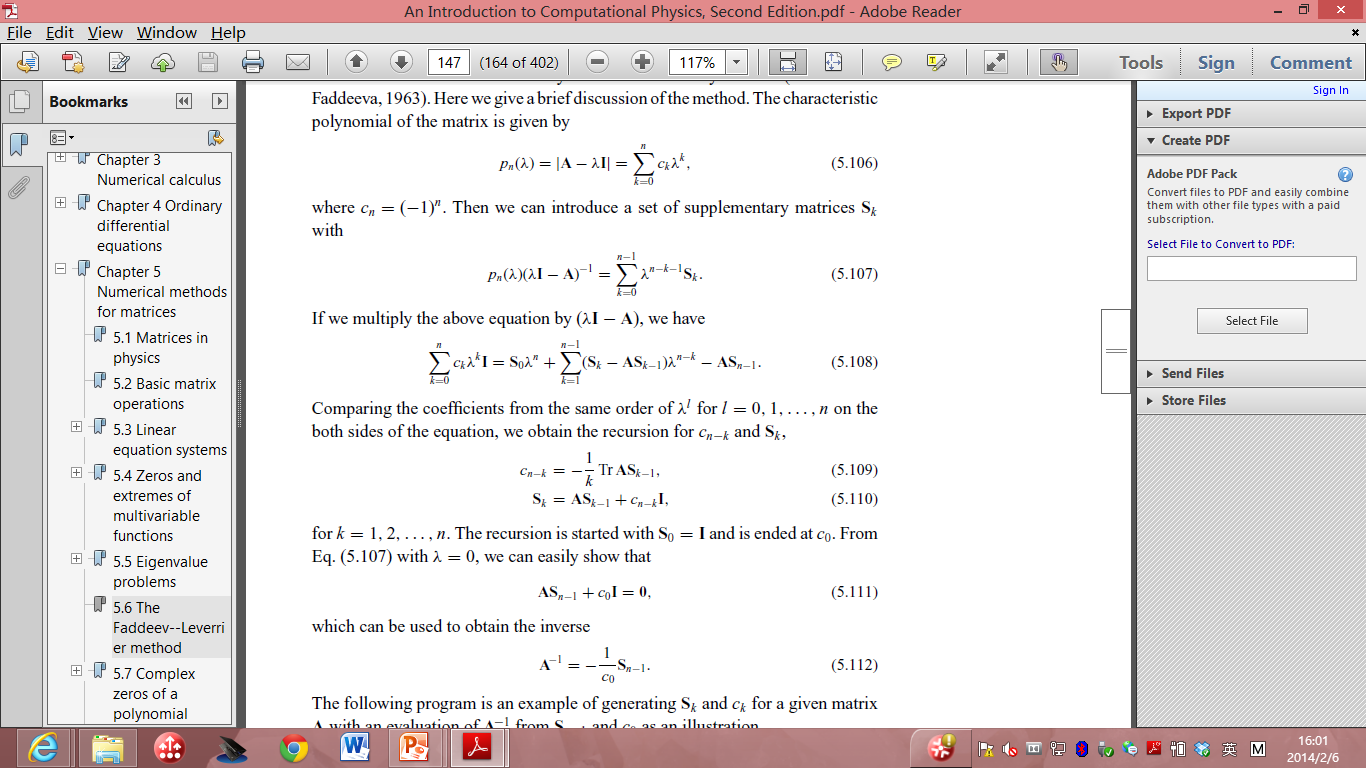 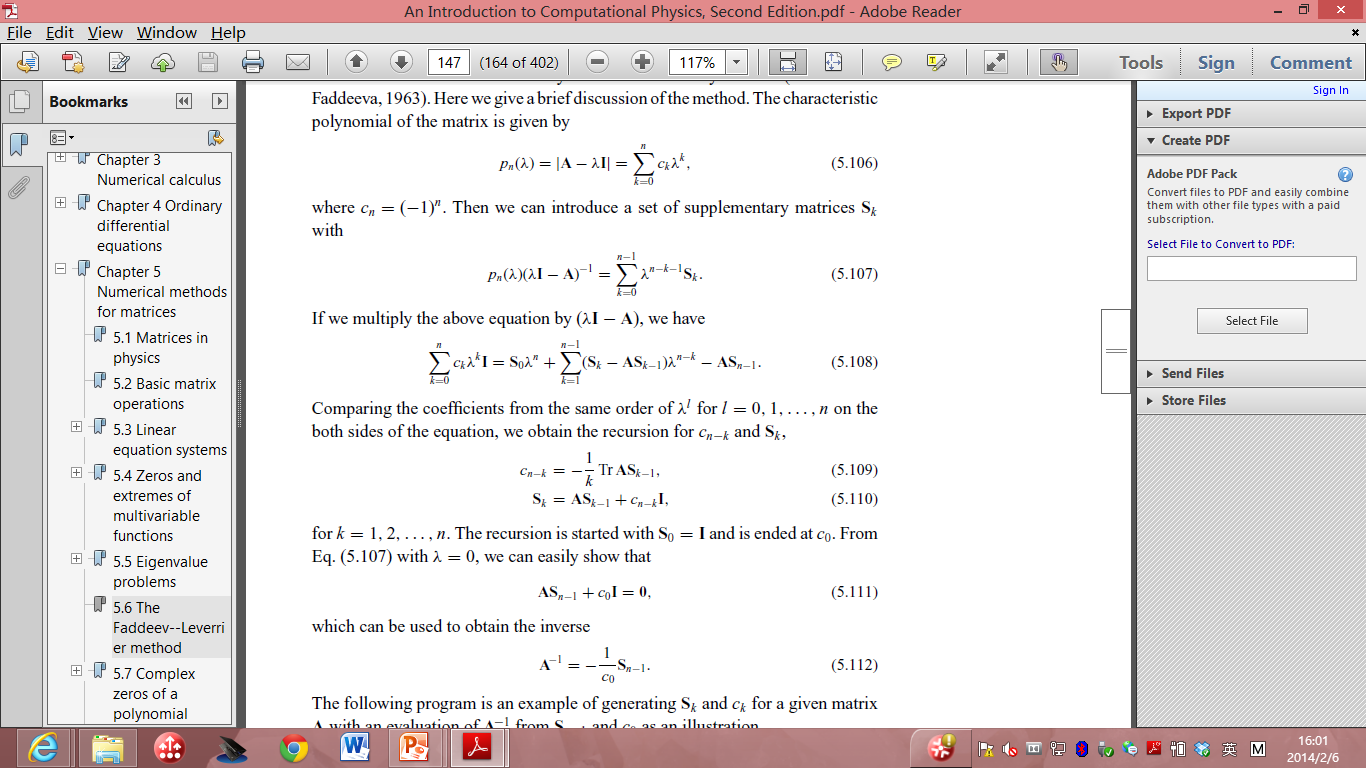 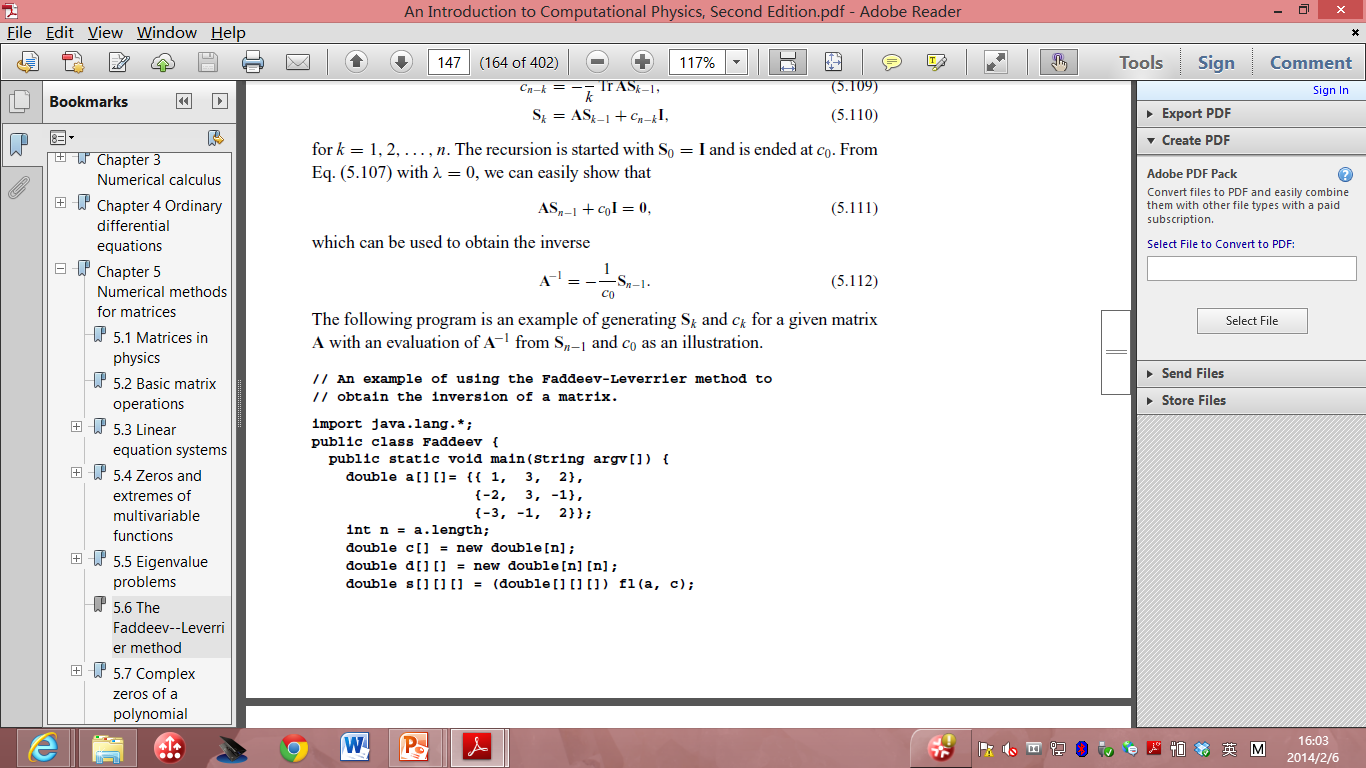 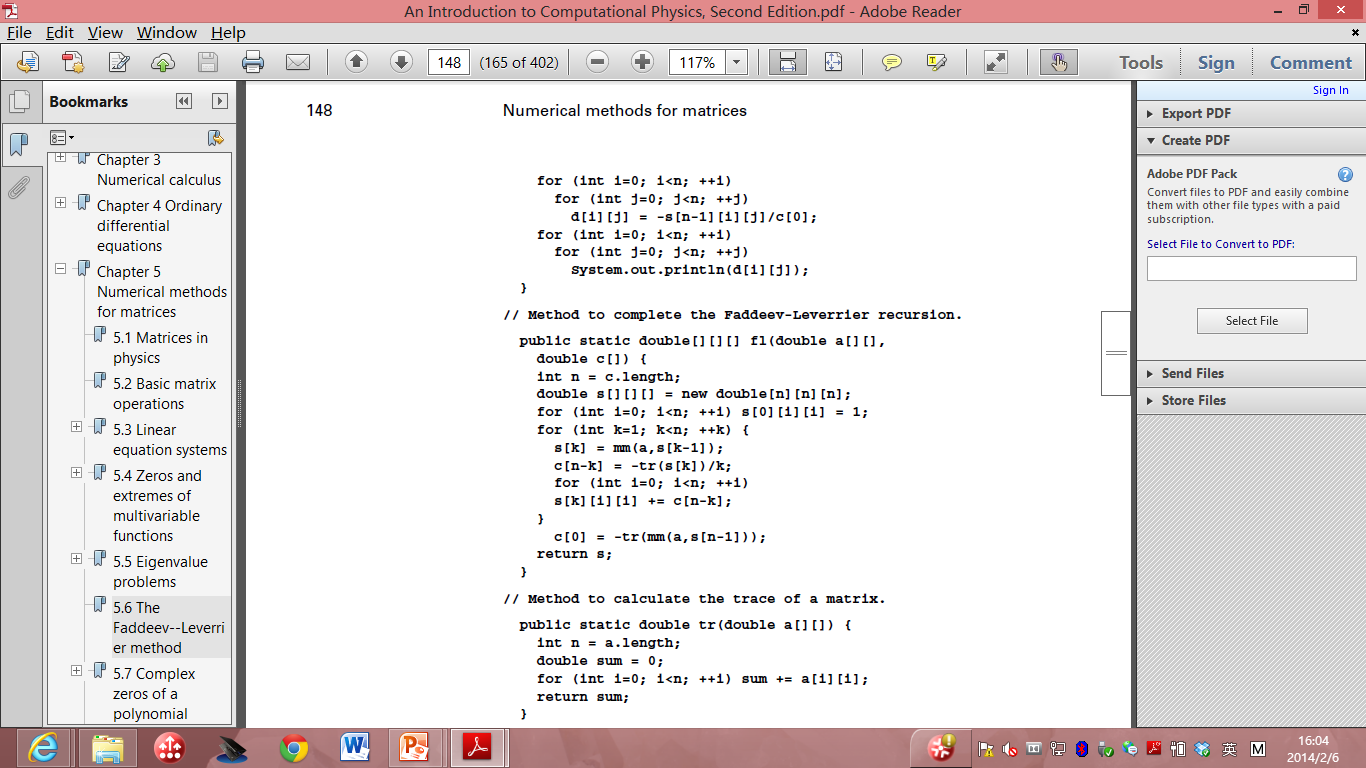 Mistake in the code!
The correct one should be
c[0] = -tr(mm(a,s[n-1]))/n;
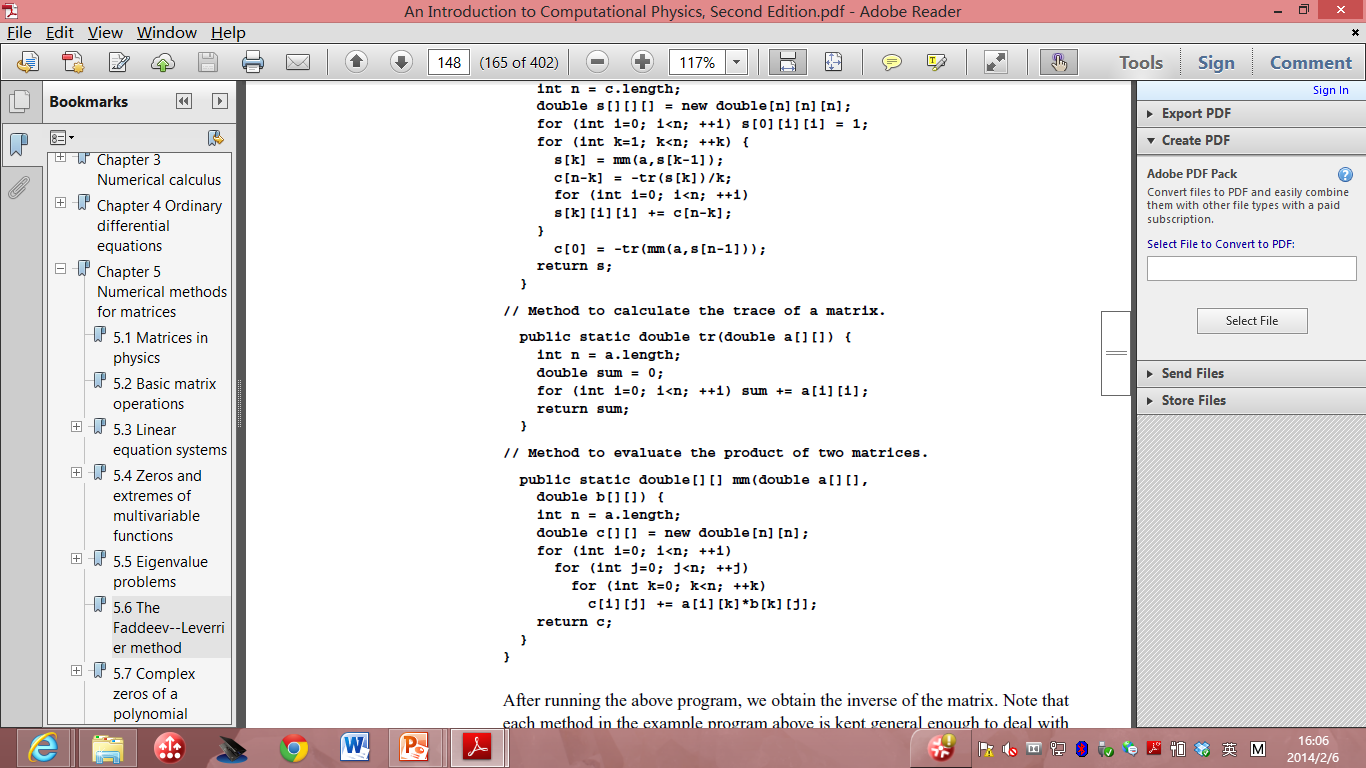 Because the Faddeev–Leverrier recursion also generates all the coefficients ck for the characteristic polynomial pn(λ), 
we can use a root search method to obtain all the eigenvalues from pn(λ) = 0.
After we have found all the eigenvalues λk , we can also obtain the corresponding eigenvectors with the availability of the supplementary matrices Sk.
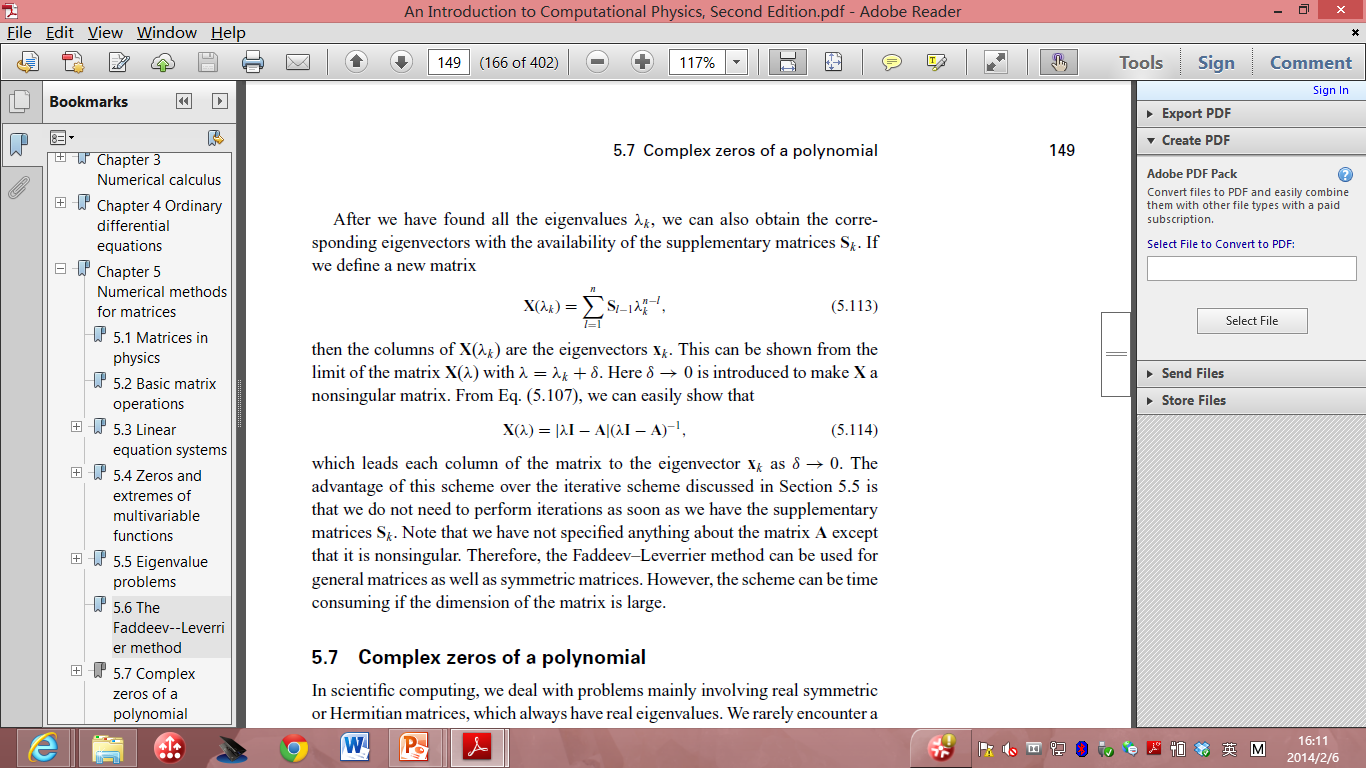 Electronic structures of atoms
The Schrodinger equation for a multi-electron atom is given by
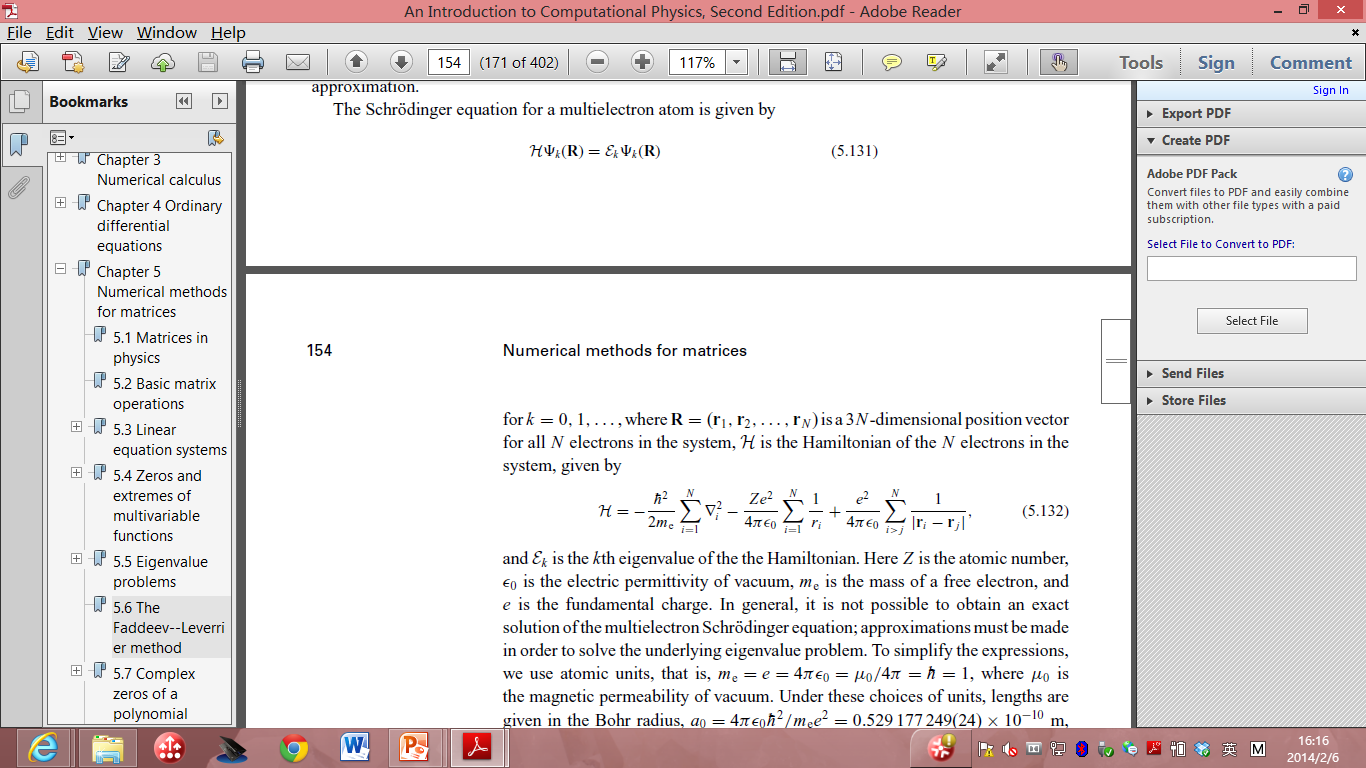 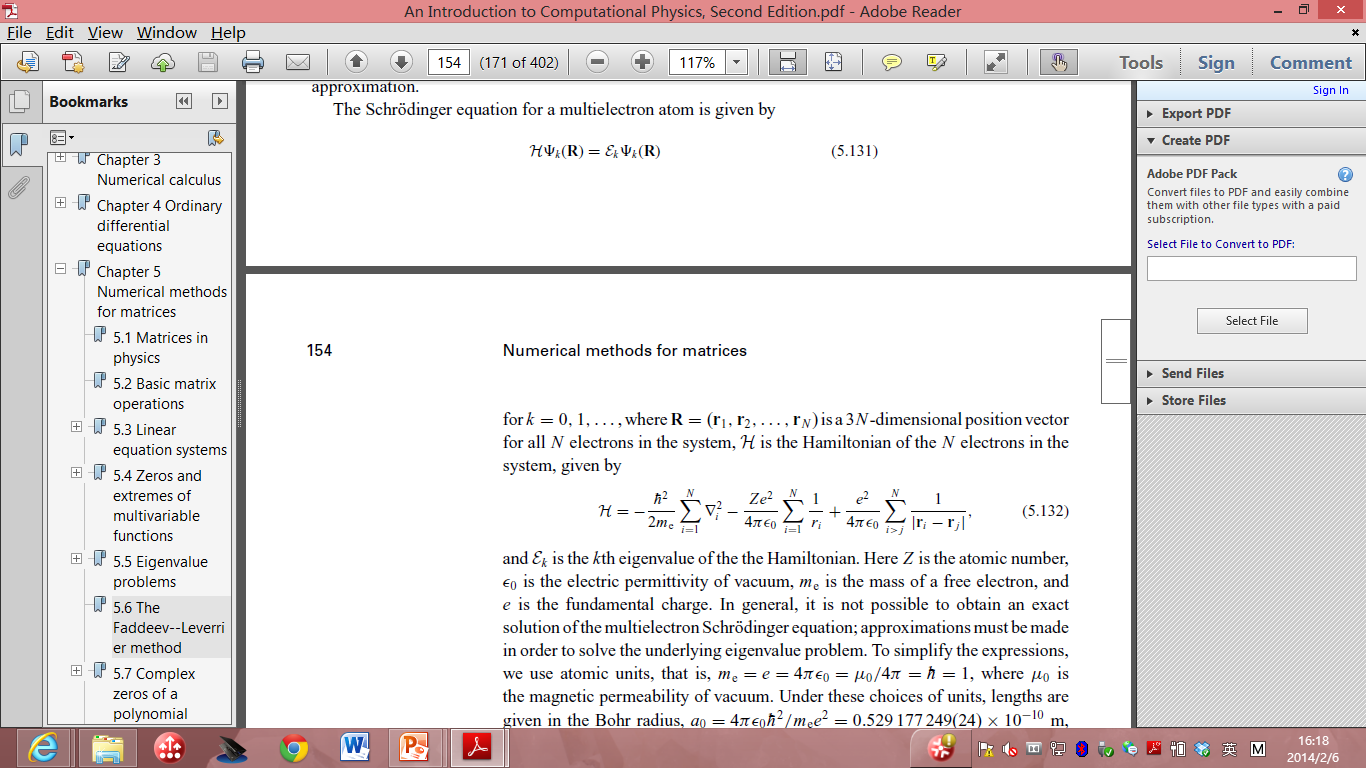 Hartree Fock Approximations
The Born–Oppenheimer approximation is inherently assumed. 
Typically, relativistic effects are completely neglected. 
The variational solution is assumed to be a linear combination of a finite number of basis functions.
Each energy eigenfunction is assumed to be describable by a single Slater determinant
The mean field approximation is implied. Effects arising from deviations from this assumption, known as electron correlation, are completely neglected for the electrons of opposite spin, but are taken into account for electrons of parallel spin.
the ground state is approximated by the Hartree–Fock ansatz, which can be cast into a determinant
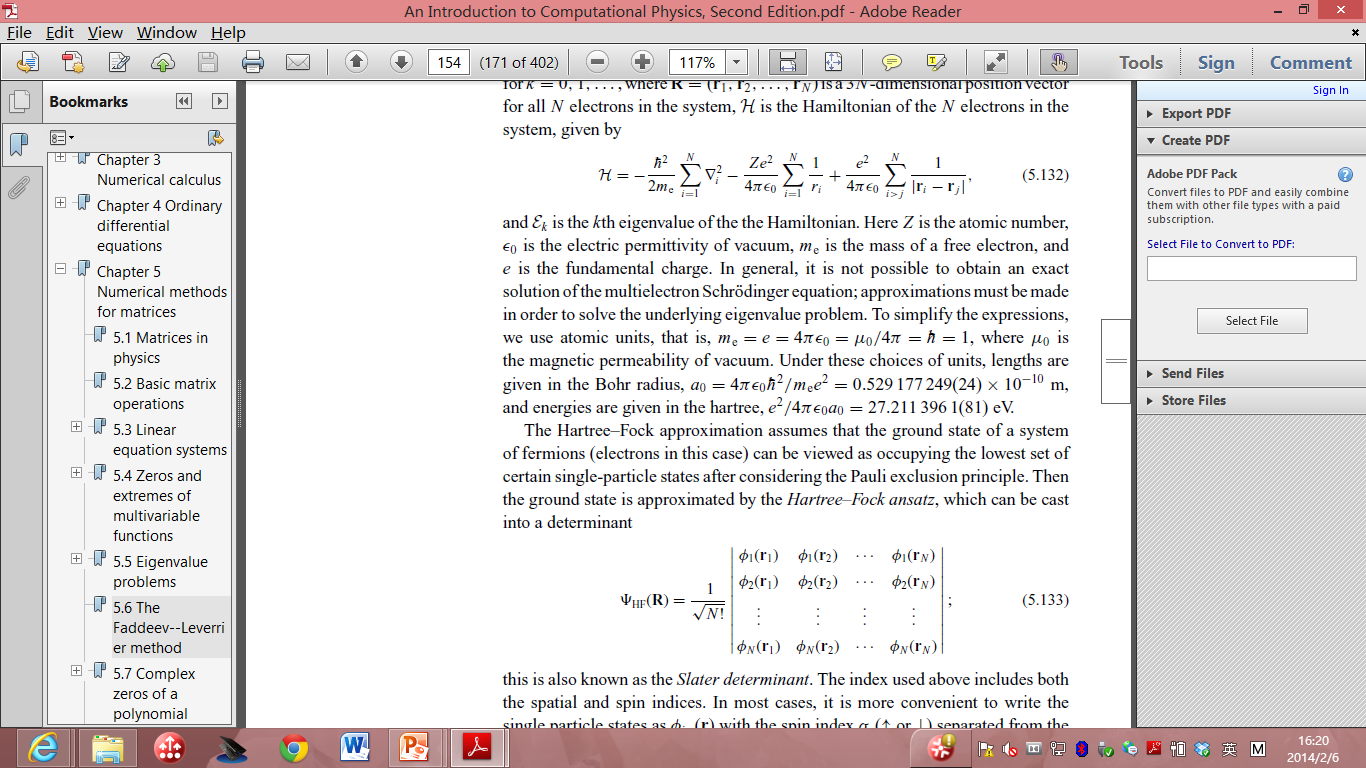 To optimize (minimize) EHF, we can perform the functional variation with respect to 


Hartree-Fock equation. 
VH(R) (HF potential) is given by:

Where:                                 is the total density of the electron at r. 
The exchange correlation is given by:
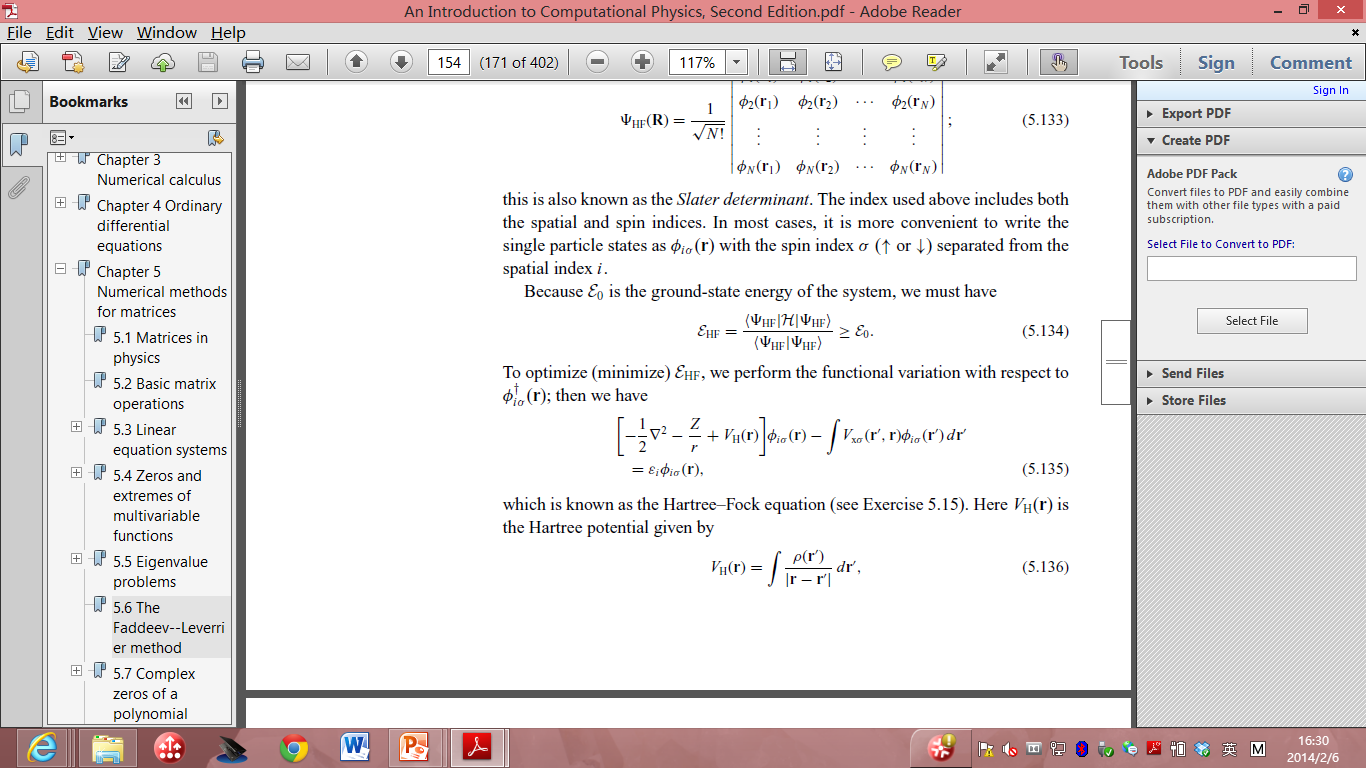 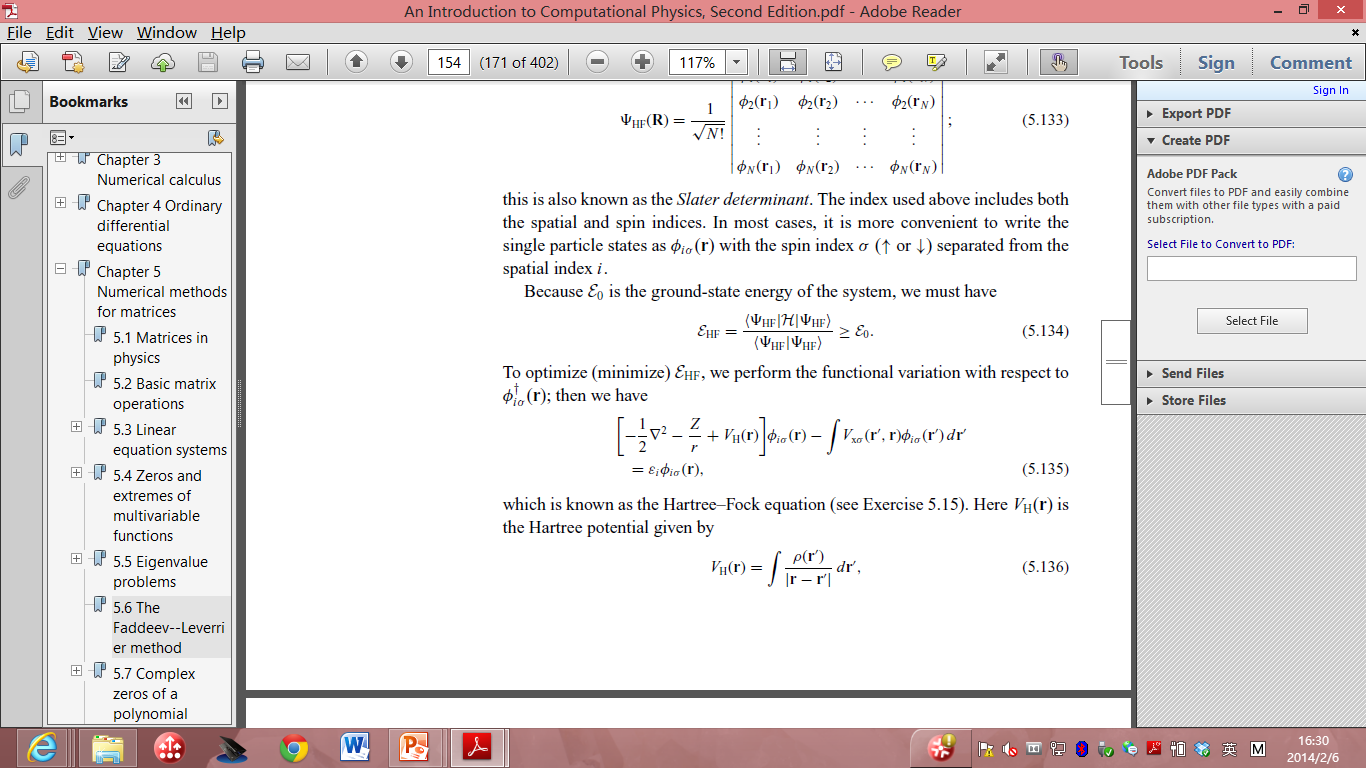 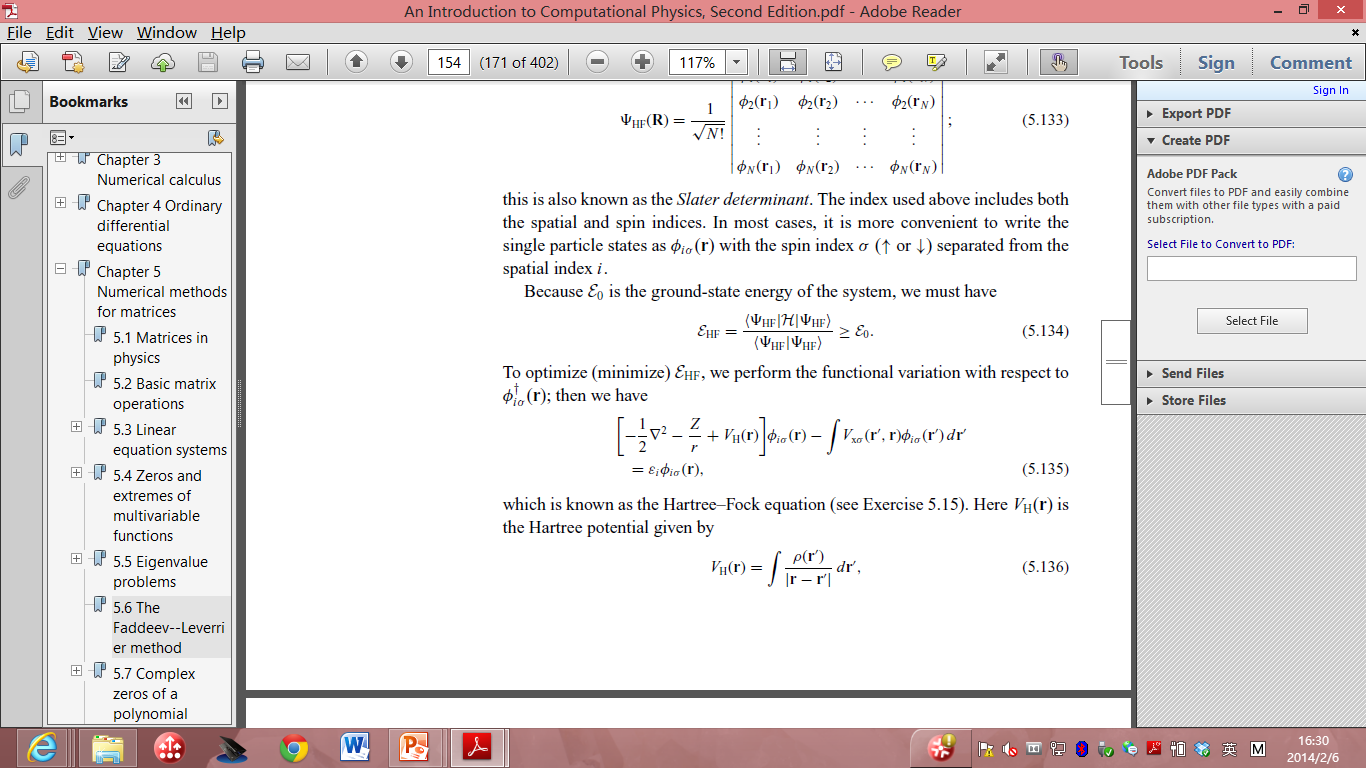 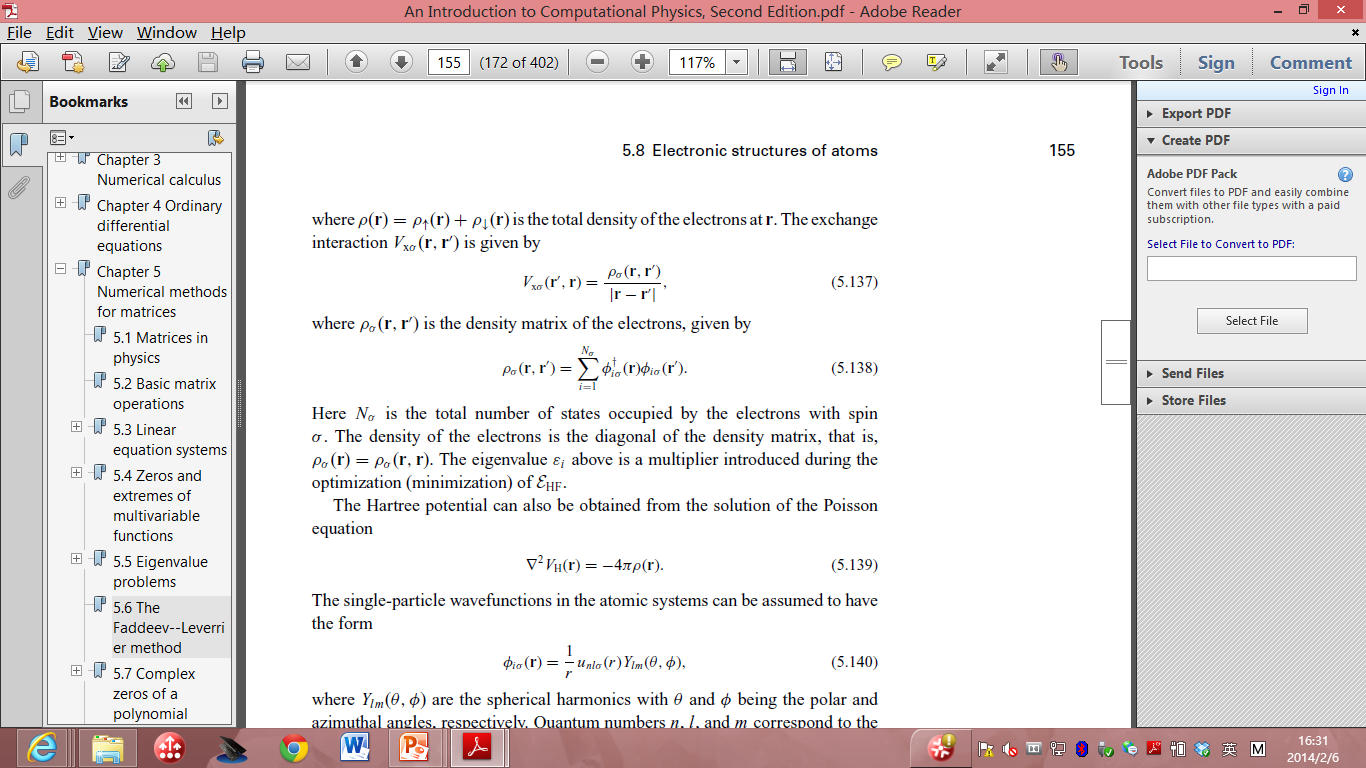 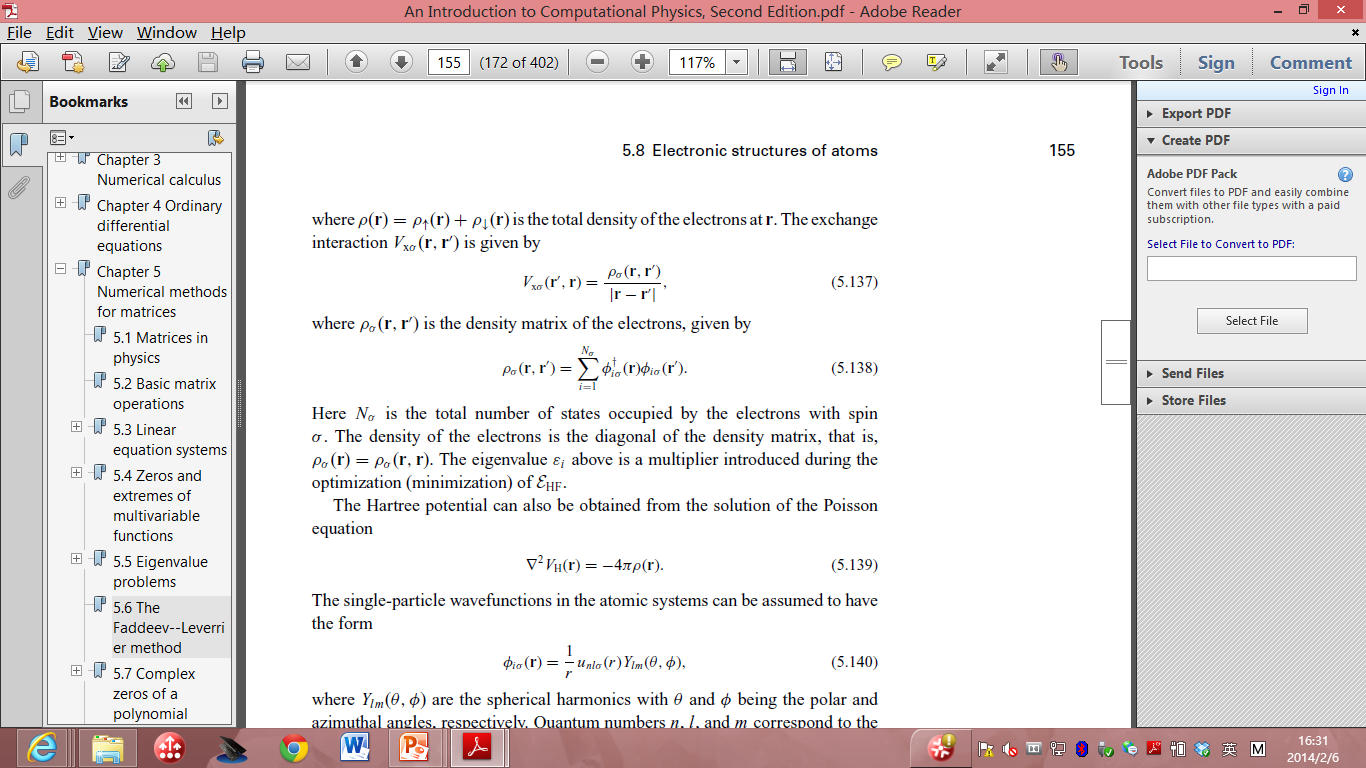 The Hartree potential can also be obtained from the solution of the Poisson equation:

The single particle wavefunctions in the atomic systems can be assumed to have the form:
The H-F equation for given l can be further converted into:
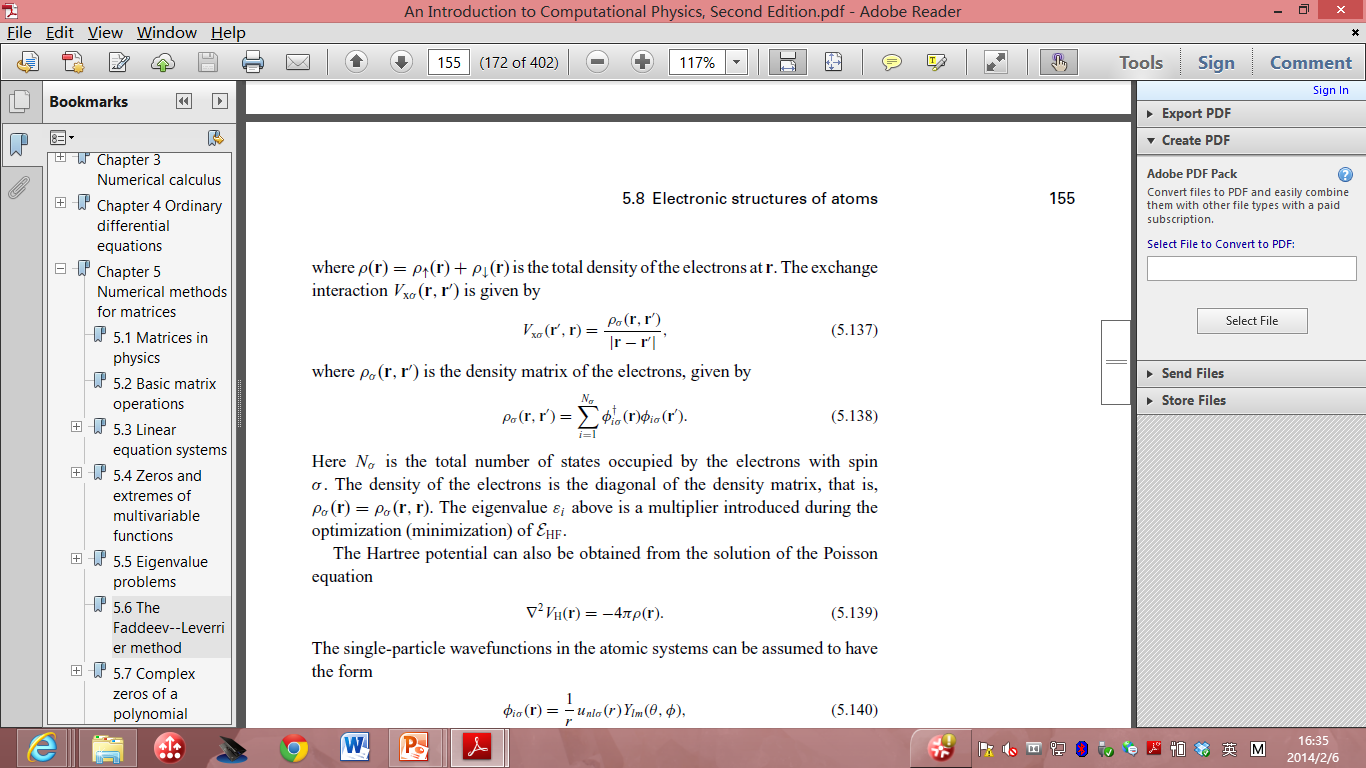 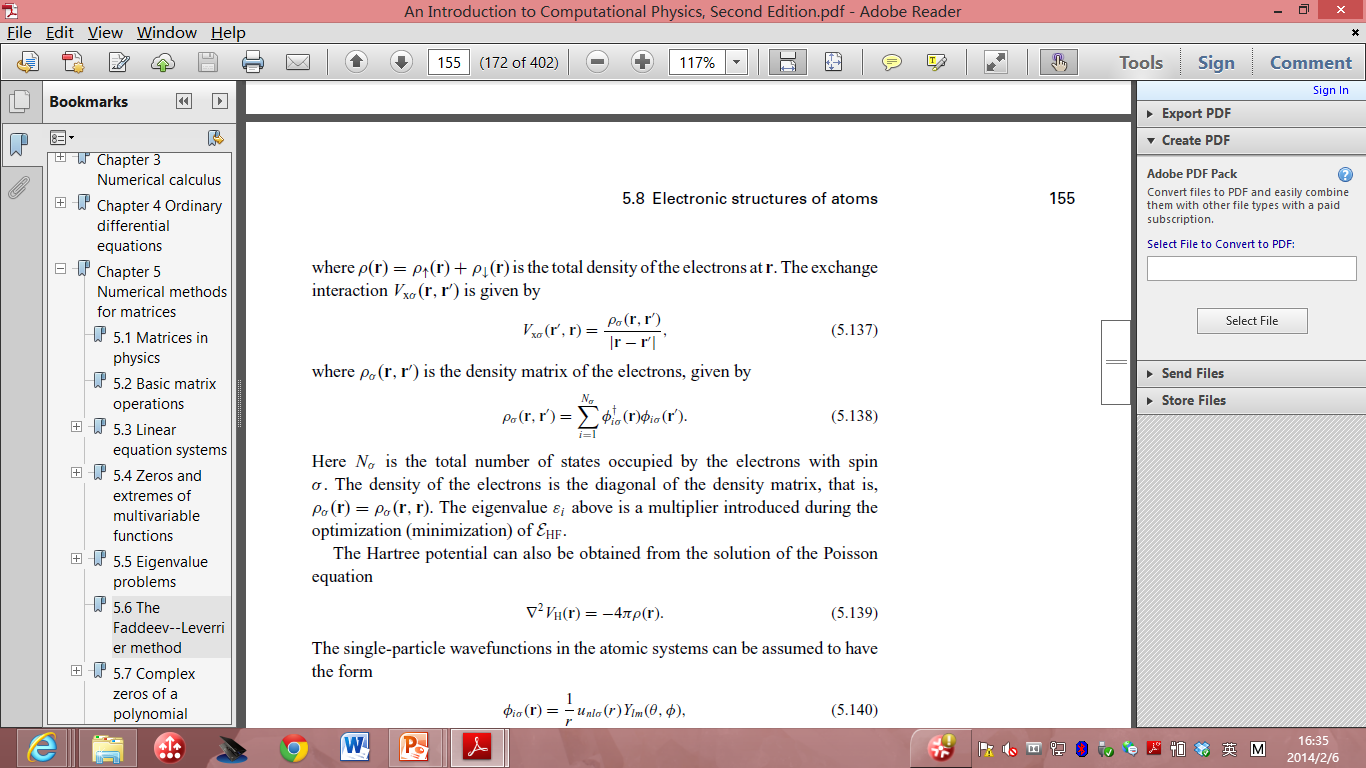 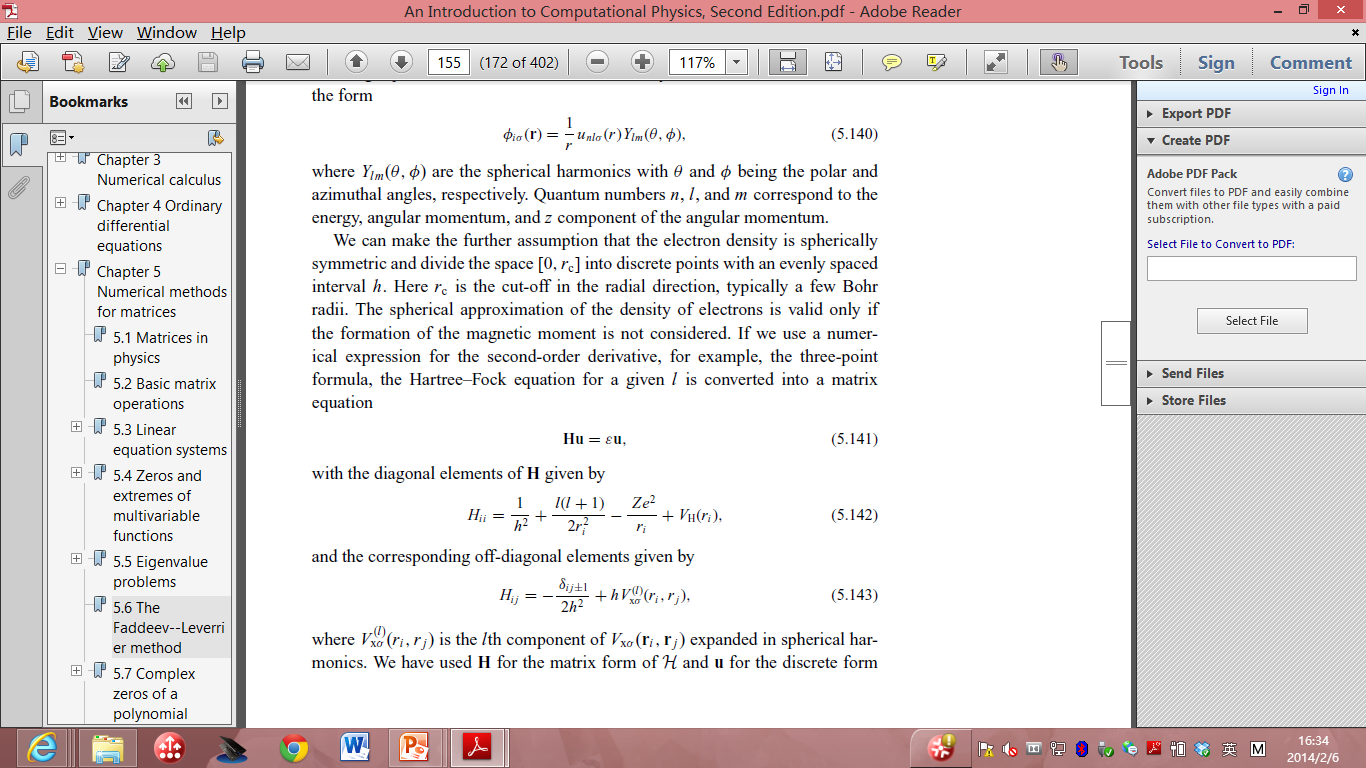 We can easily apply the numerical schemes introduced in this lecture to solve this matrix eigenvalue problem.
Inverse of a matrix
What’s the most straightforward way to inverse a matrix?
Inverse of a matrix
The inverse of a matrix A using linear equating approach:  A−1 i j = xi j ,
for i, j = 1, 2, . . . , n, 
where xi j is the solution of the equation Axj = bj , with bi j = δi j . 
If we expand b into a unit matrix in the program for solving a linear equation set, 
the solution corresponding to each column of the unit matrix forms the corresponding column of A−1
for (int i=0; i<n-1; ++i)
for (int j=i+1; j<n; ++j)
for (int k=0; k<n; ++k)
b[index[j]][k]
-= a[index[j]][i]*b[index[i]][k];
// Perform backward substitutions
for (int i=0; i<n; ++i) {
x[n-1][i] = b[index[n-1]][i]/a[index[n-1]][n-1];
for (int j=n-2; j>=0; --j) {
x[j][i] = b[index[j]][i];
for (int k=j+1; k<n; ++k) {
x[j][i] -= a[index[j]][k]*x[k][i];
}
x[j][i] /= a[index[j]][j];
}
}
return x;
}
public static void gaussian(double a[][], int index[])
{...}
}
// An example of performing matrix inversion through the
// partial-pivoting Gaussian elimination.
import java.lang.*;
public class Inverse {
public static void main(String argv[]) {
double a[][]= {{ 100, 100, 100},
{-100, 300, -100},
{-100, -100, 300}};
int n = a.length;
double d[][] = invert(a);
for (int i=0; i<n; ++i)
for (int j=0; j<n; ++j)
System.out.println(d[i][j]);
}
public static double[][] invert(double a[][]) {
int n = a.length;
double x[][] = new double[n][n];
double b[][] = new double[n][n];
int index[] = new int[n];
for (int i=0; i<n; ++i) b[i][i] = 1;
// Transform the matrix into an upper triangle
gaussian(a, index);
// Update the matrix b[i][j] with the ratios stored
LU decomposition
A scheme related to the Gaussian elimination is called LU decomposition,
which splits a nonsingular matrix into the product of a lower-triangular and an upper-triangular matrix.
the Gaussian elimination corresponds to
a set of n − 1 matrix operations that can be represented by a matrix multiplication
An−1 = MA,
where
M = Mn−1Mn−2 · · ·M1,
with each Mr, for r = 1, 2, . . . , n − 1, completing one step of the elimination.
It s easy to show that M is a lower-triangular matrix with all the diagonal elements being −1 and Mki j = −A j−1k_i j /A j−1k_ j j for i > j . 
So A = LU, where U = An−1 is an upper-triangular matrix and L = M−1 is a lower-triangular matrix.
Furthermore, because Mii = −1, we must have Lii = 1 and Li j = −Mi j = A  j−1ki j /A j−1k j j for i > j , 
which are the ratios stored in the matrix in the method introduced earlier in this section to perform the partial-pivoting Gaussian elimination.
The method performs the LU decomposition with nonzero elements of U and nonzero, nondiagonal elements of L stored in the returned matrix. 
The choice of Lii = 1 in the LU decomposition is called the Doolittle factorization. 
An alternative is to choose Uii = 1; this is called the Crout factorization.
The Crout factorization is equivalent to rescaling Ui j by Uii for i < j and multipling Li j by Uj j for i > j from the Doolittle factorization.
In general the elements in L and U can be obtained from comparison of the elements of the product of L and U with the elements of A. 
The result can be cast into a recursion with
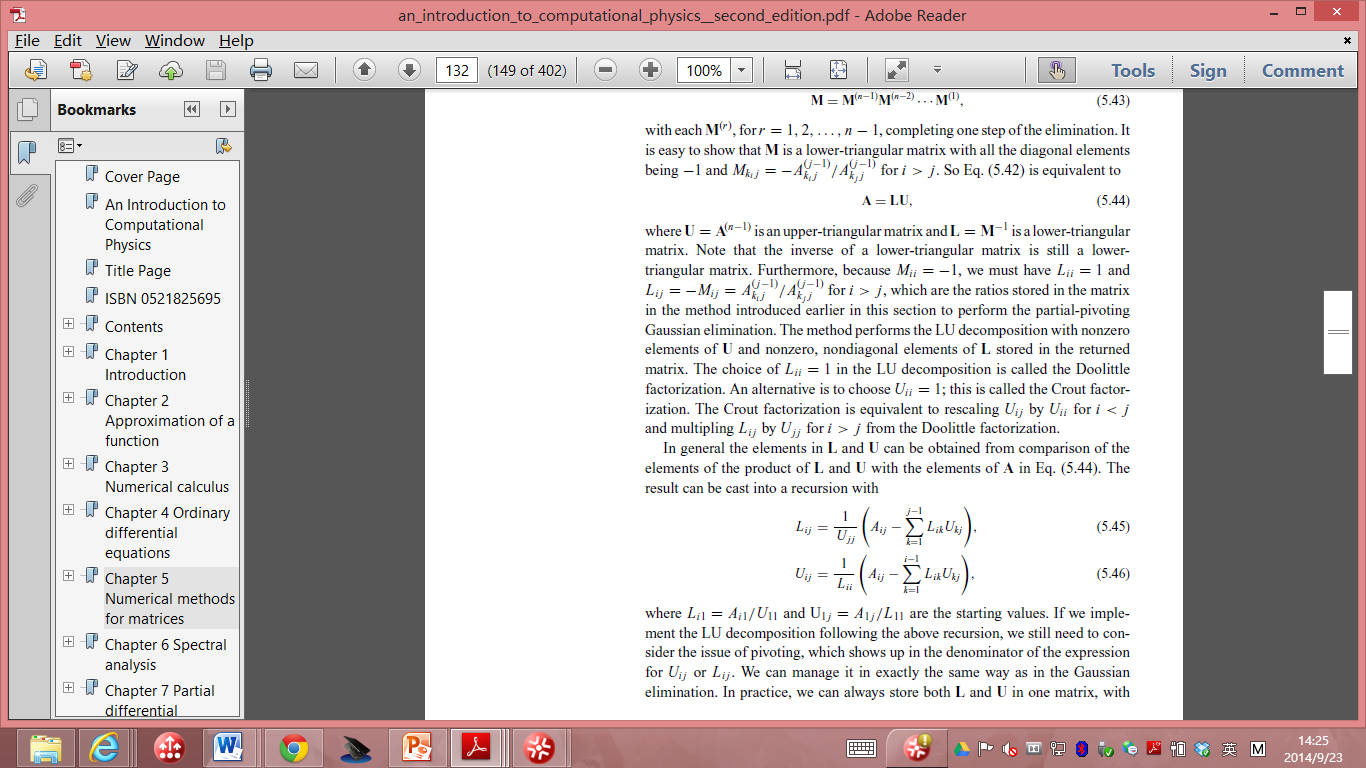 where L_i1 = A_i1/U_11 and U_1 j = A_1 j /L11 are the starting values.
We can apply the same pivoting technique and store the L and U values at the zero component of the matrix.
The determinant of A is given by the product of the diagonal elements of L and U because |A| = |L||U|
As soon as we obtain L and U for a given matrix A, we can solve the linear equation set Ax = b with one set of forward substitutions and another set of backward substitutions 
 the linear equation set can now be rewritten as 
Ly = b, Ux = y.
If we compare the elements on both sides of these equations, we have 


with y1 = b1/L11 and i = 2, 3, . . . , n.
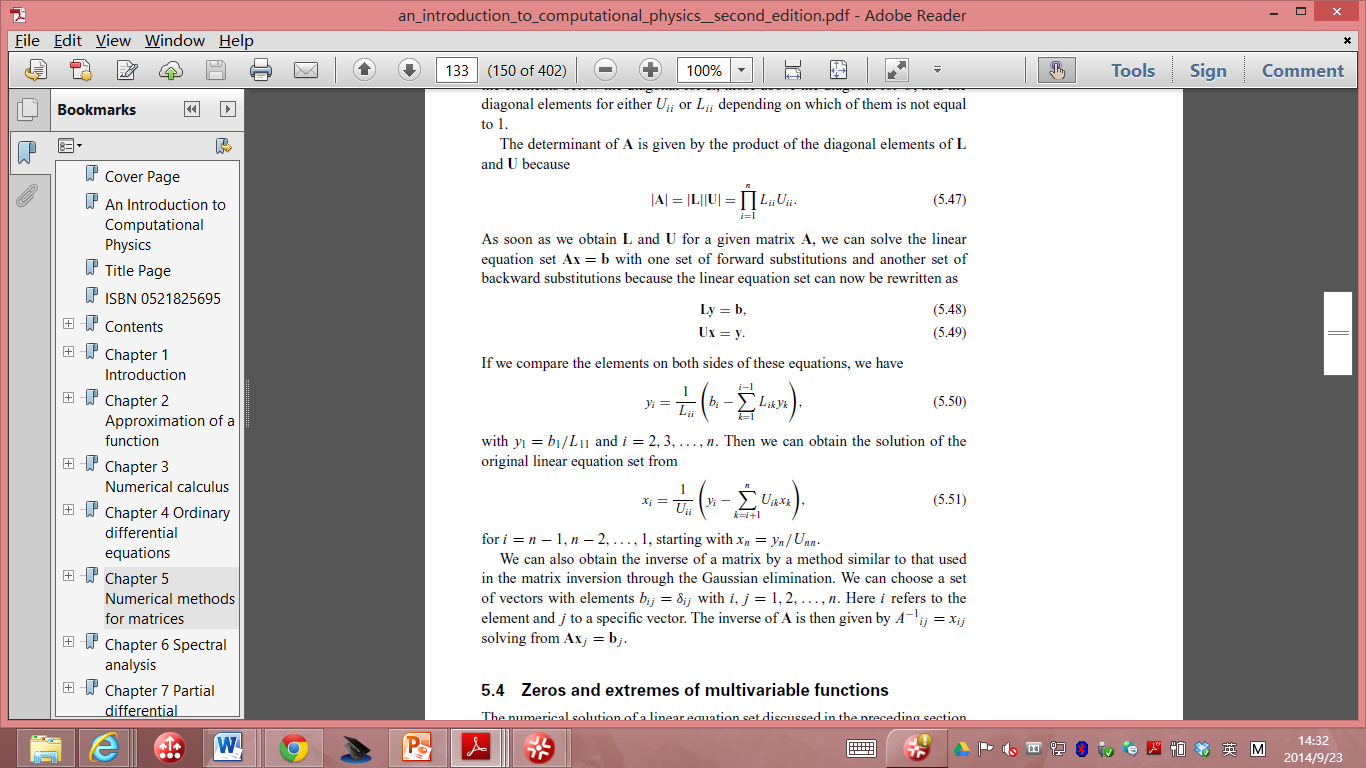 We can obtain the solution of the original linear equation set from
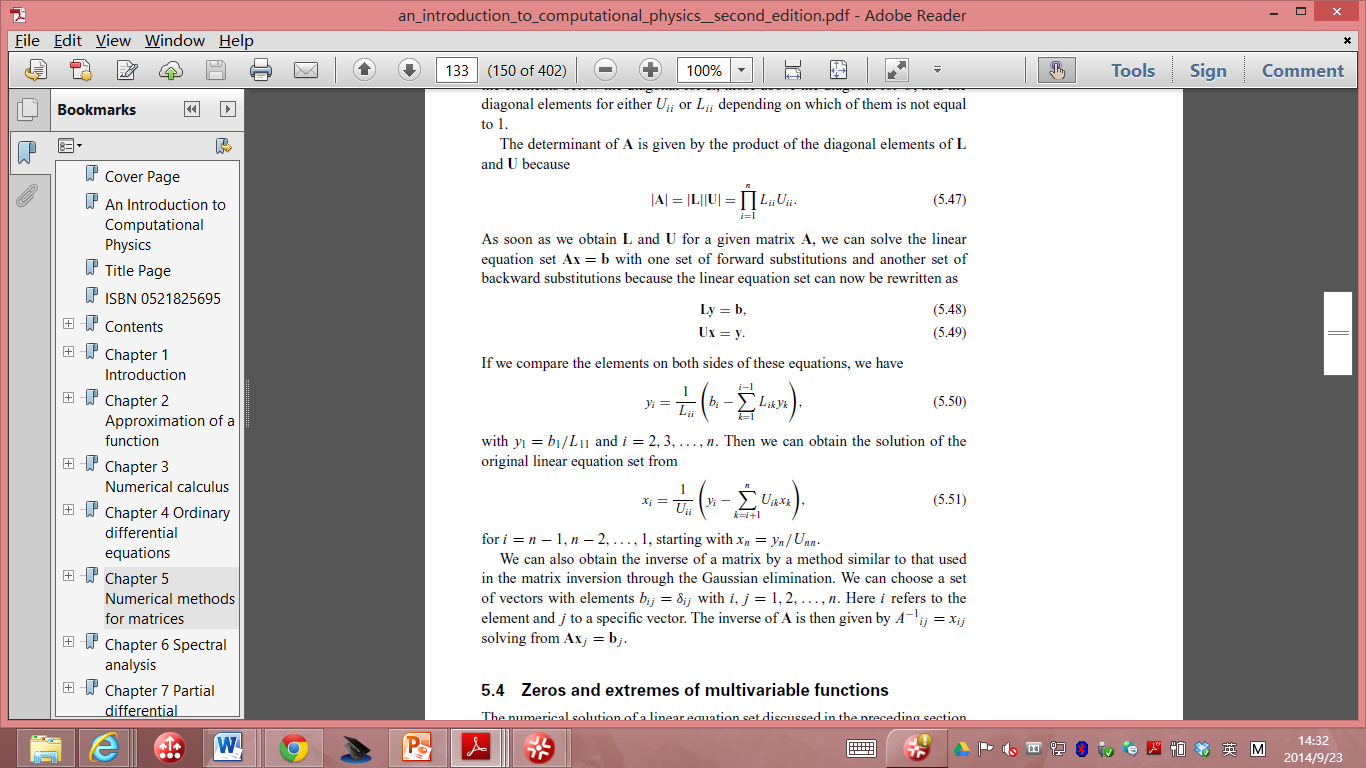 for i = n − 1, n − 2, . . . , 1, starting with x_n = y_n/U_nn.